Don’t Click Next
Don’t Click Next
Don’t Click Next
Don’t Click Next
Don’t Click Next
Don’t Click Next
Don’t Click Next
Don’t Click Next
Don’t Click Next
Don’t Click Next
Don’t Click Next
Don’t Click Next
Don’t Click Next
Don’t Click Next
Don’t Click Next
Don’t Click Next
Don’t Click Next
Don’t Click Next
Don’t Click Next
Don’t Click Next
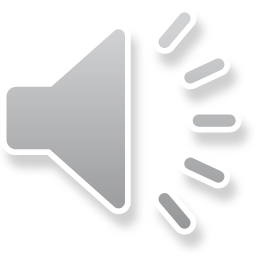 Don’t Click Next
Don’t Click Next
Don’t Click Next
Don’t Click Next
Don’t Click Next
Don’t Click Next
Don’t Click Next
Don’t Click Next
Don’t Click Next
Don’t Click Next
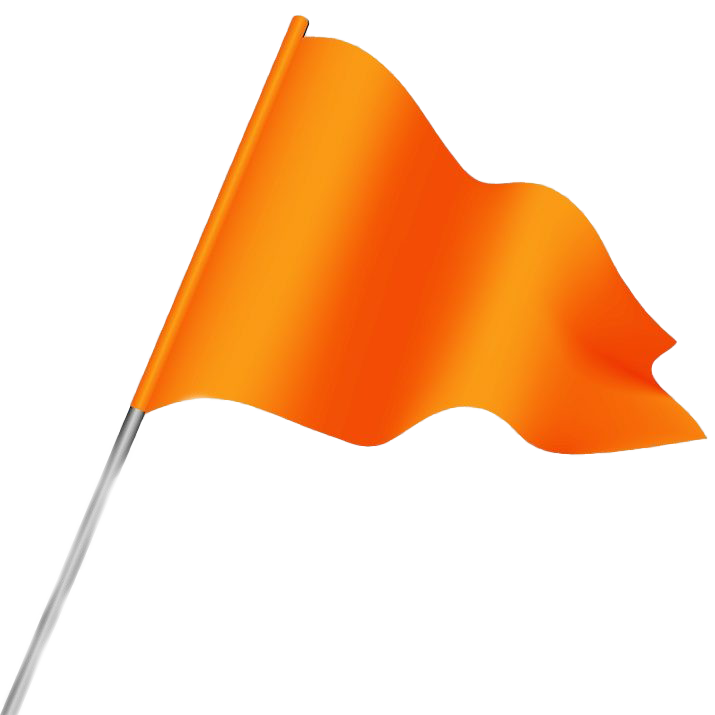 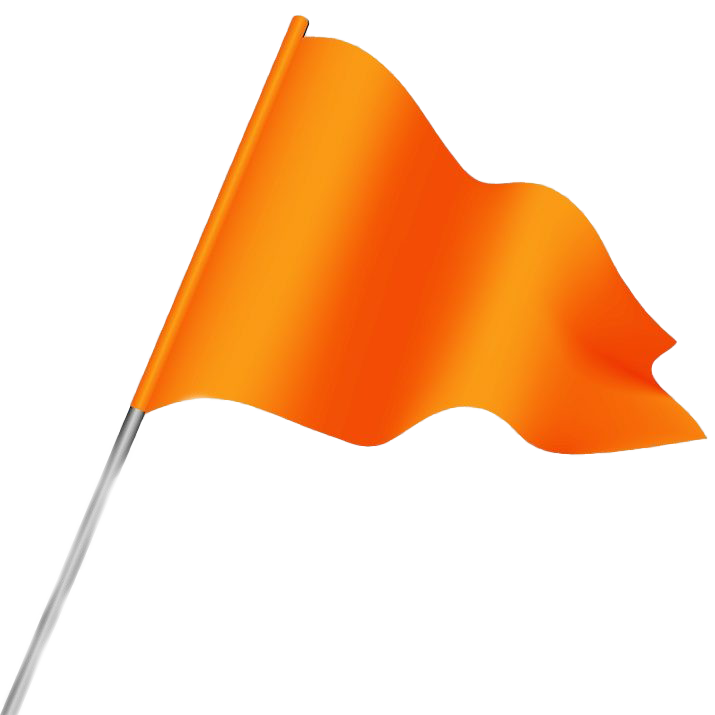 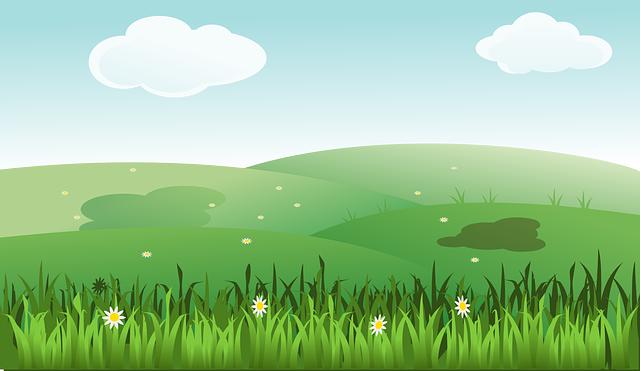 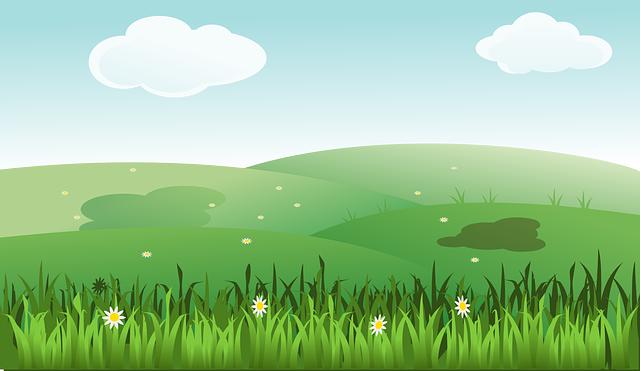 Team 2
Team 3
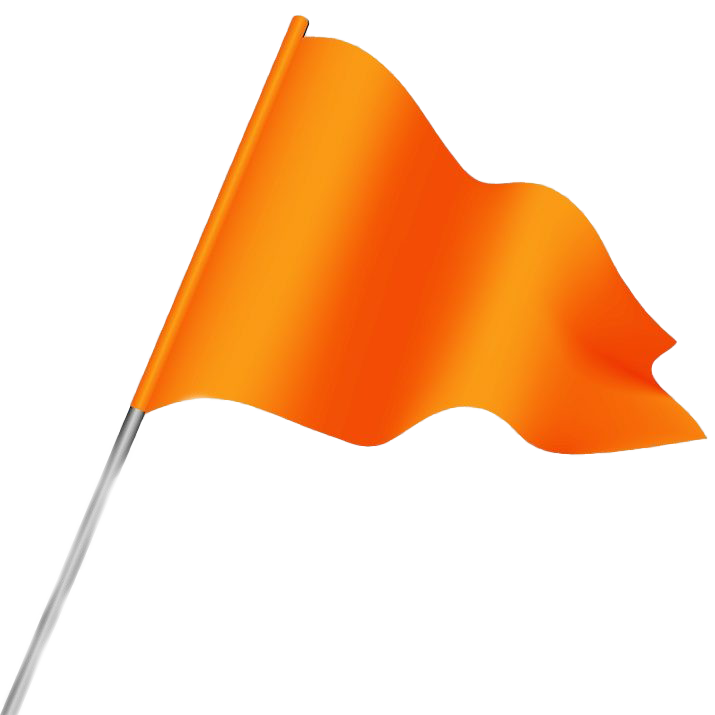 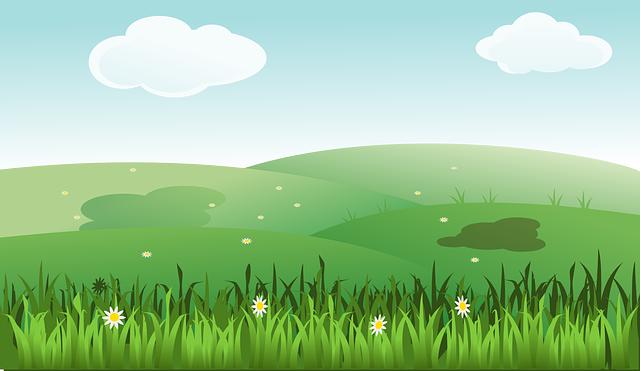 Team 1
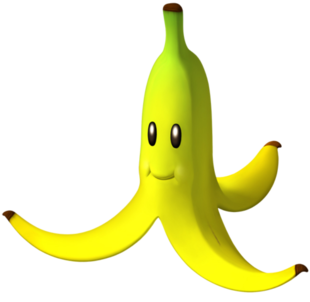 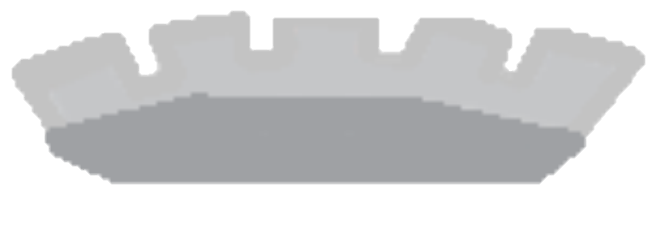 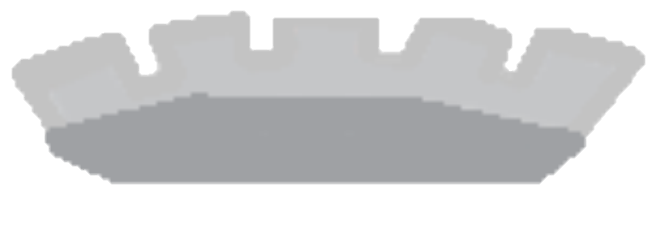 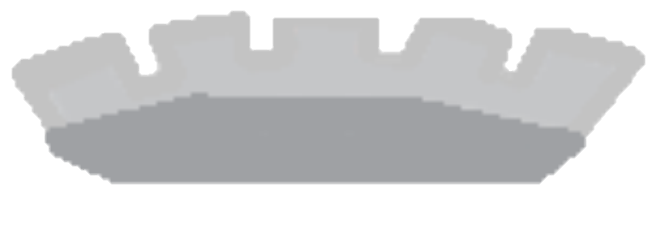 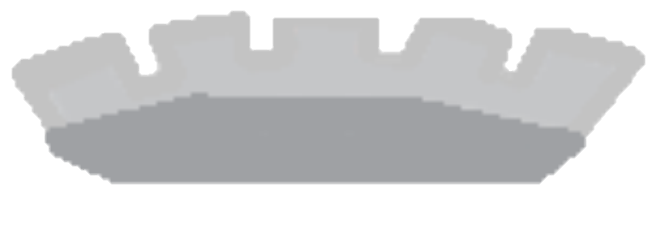 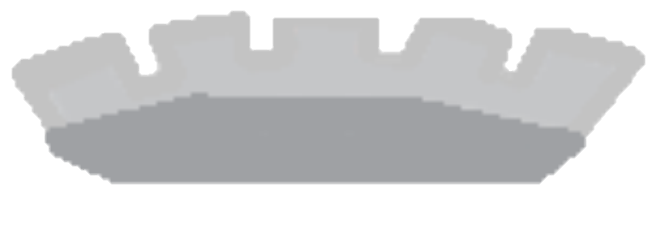 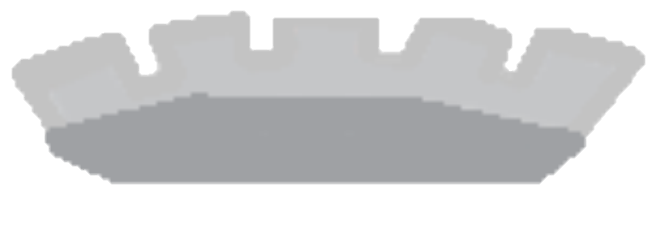 Round
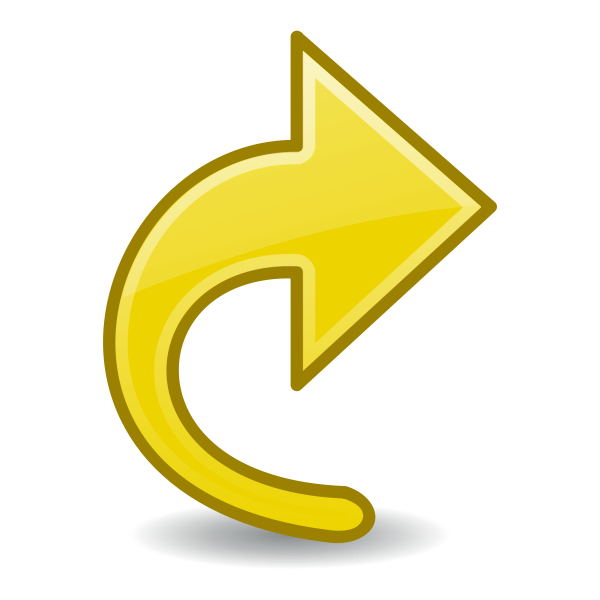 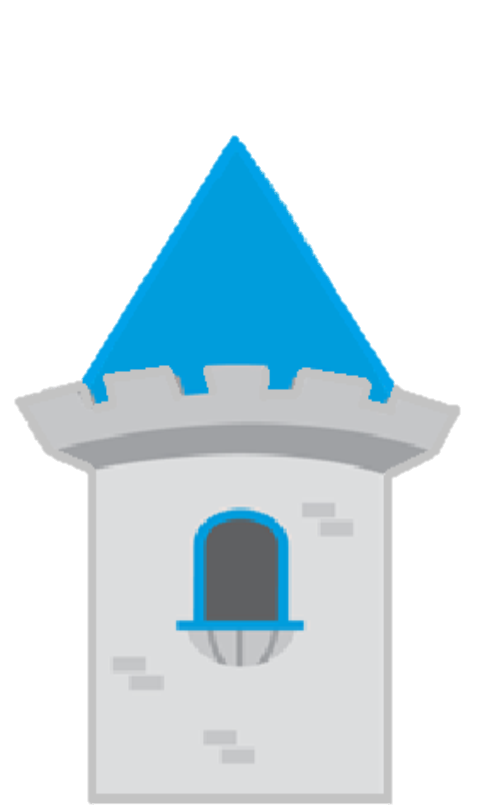 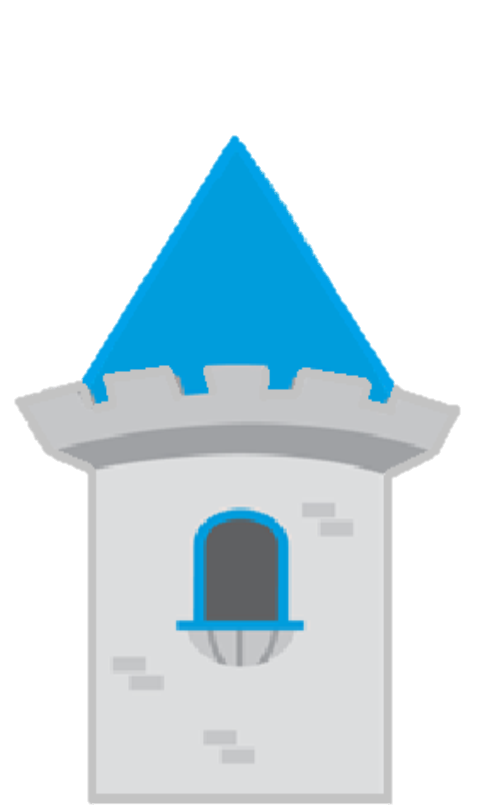 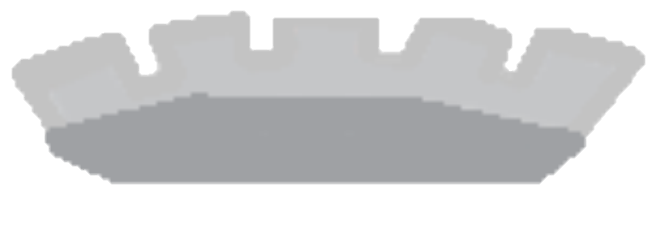 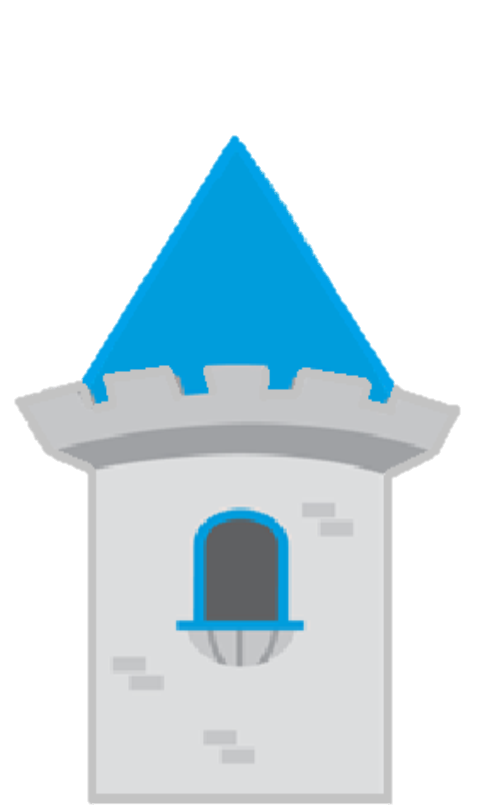 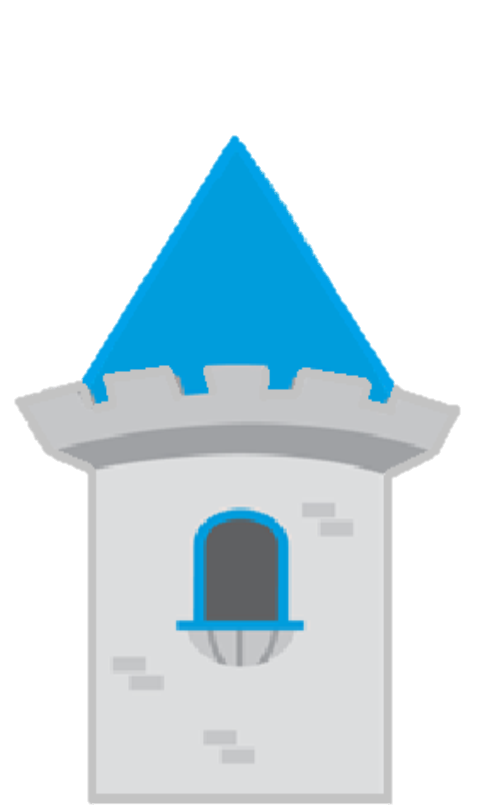 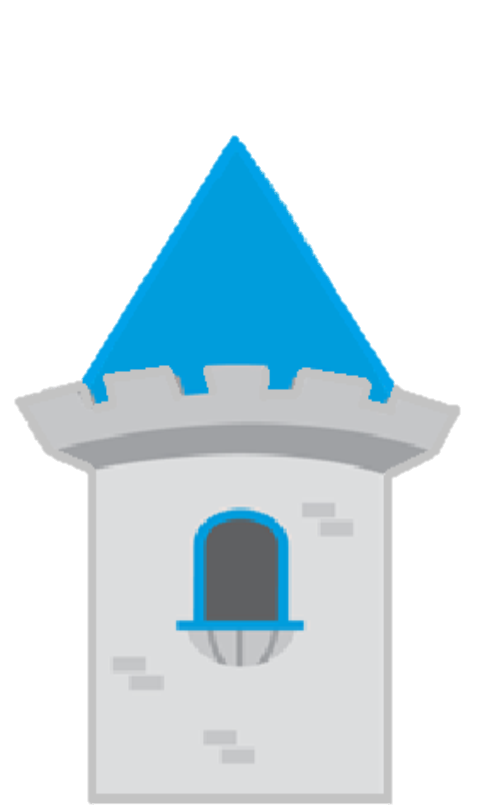 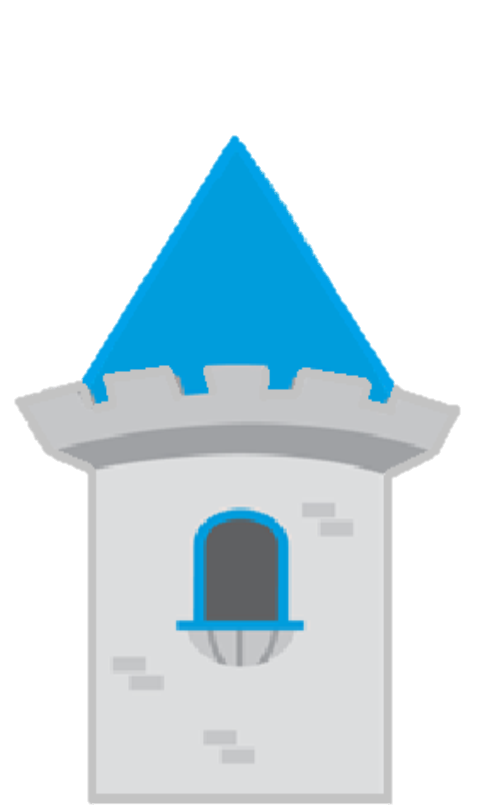 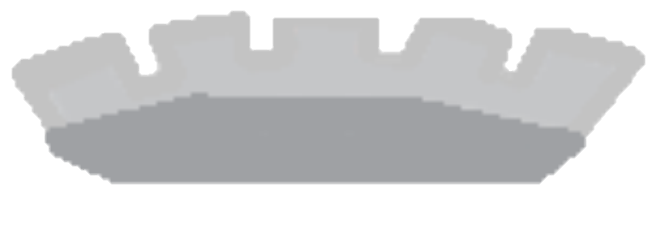 1
2
3
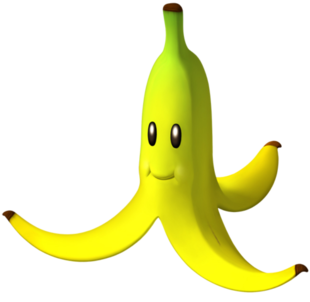 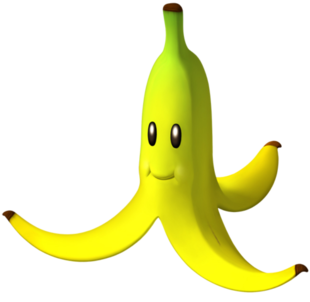 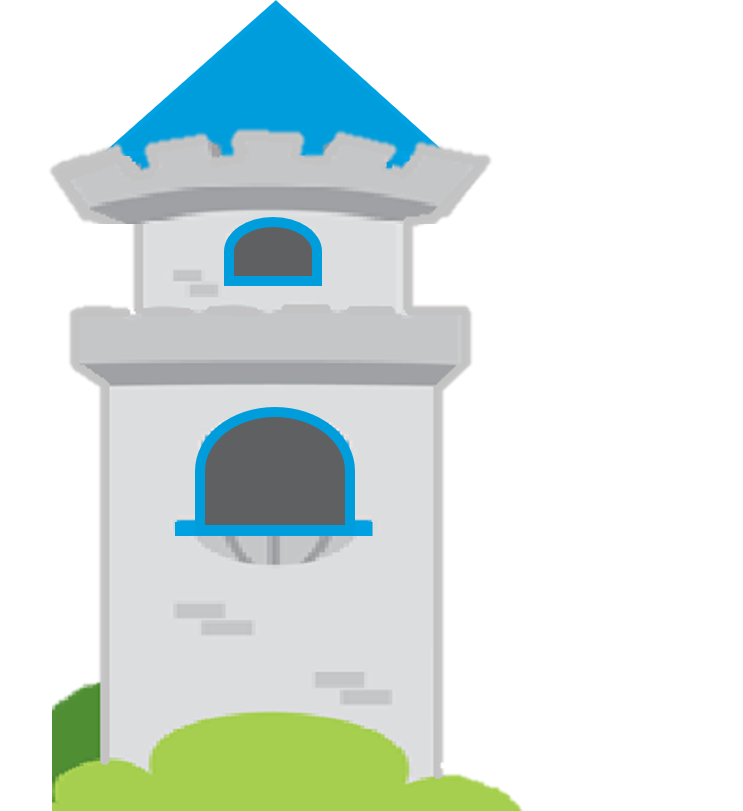 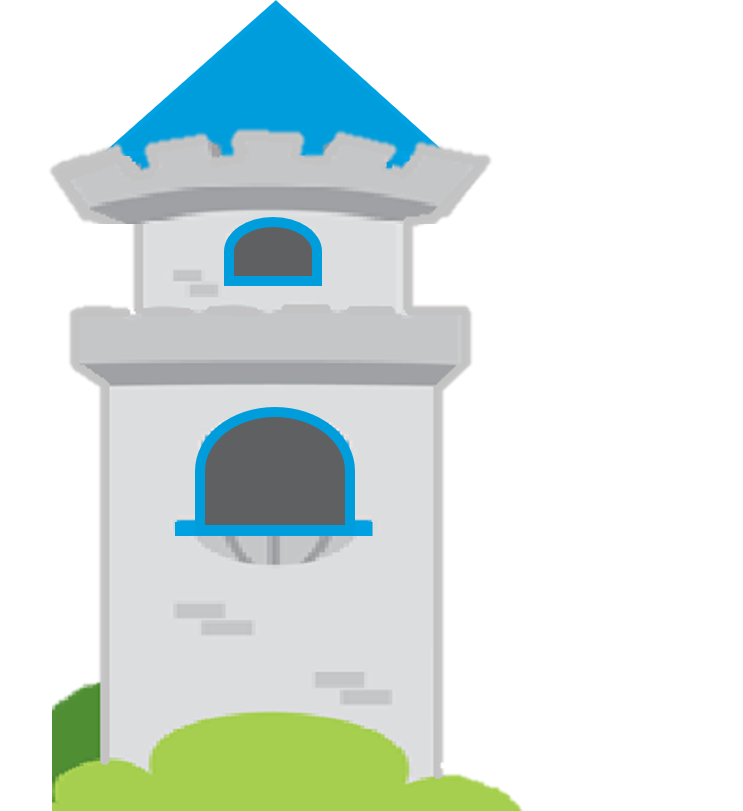 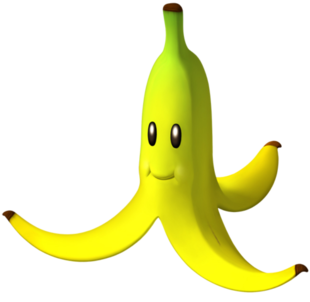 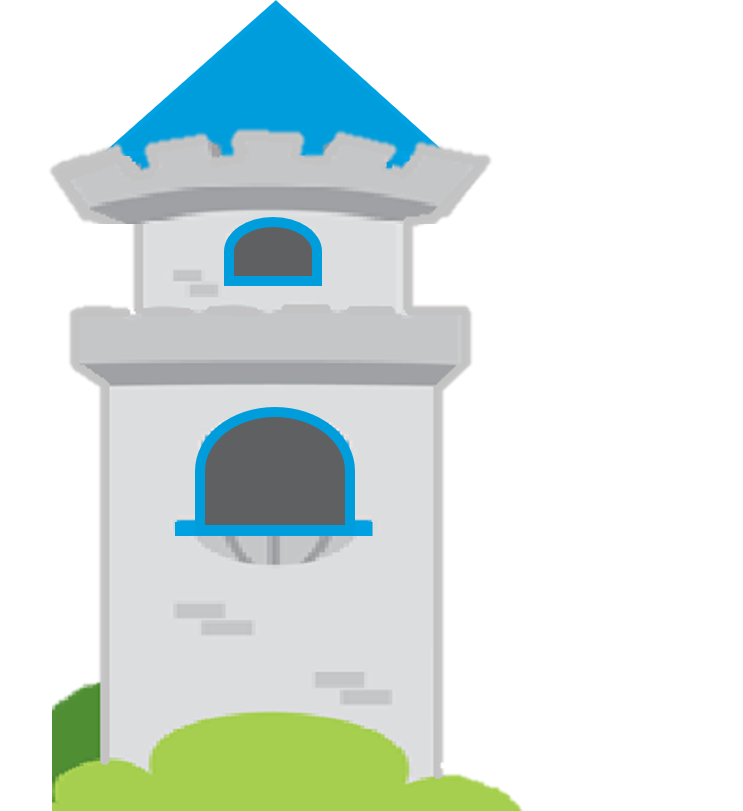 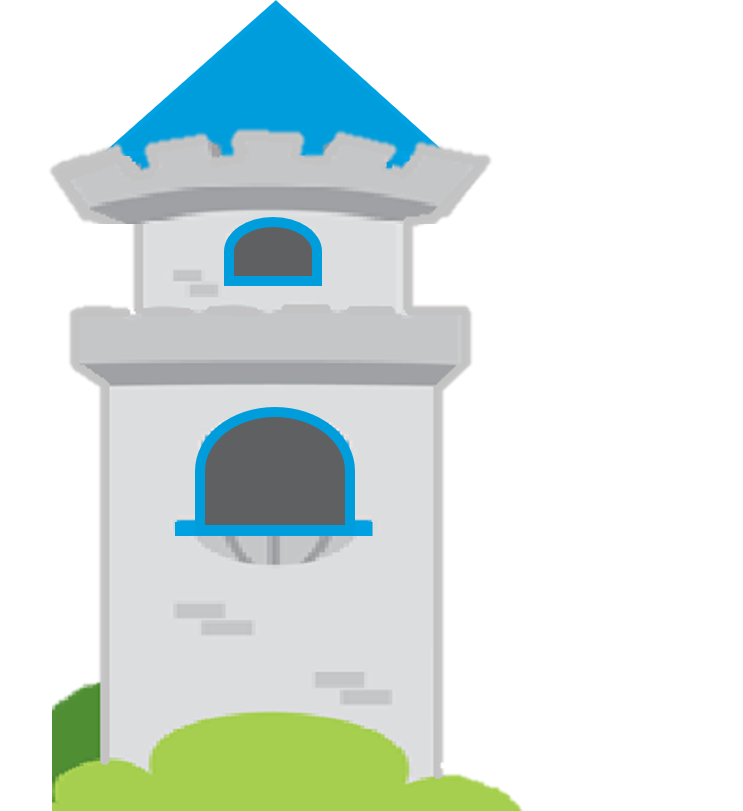 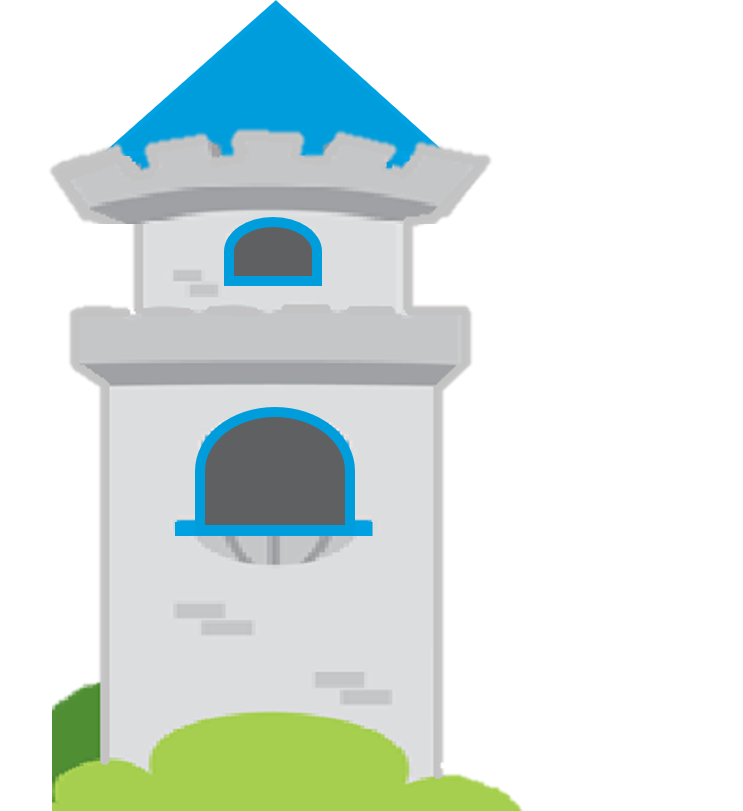 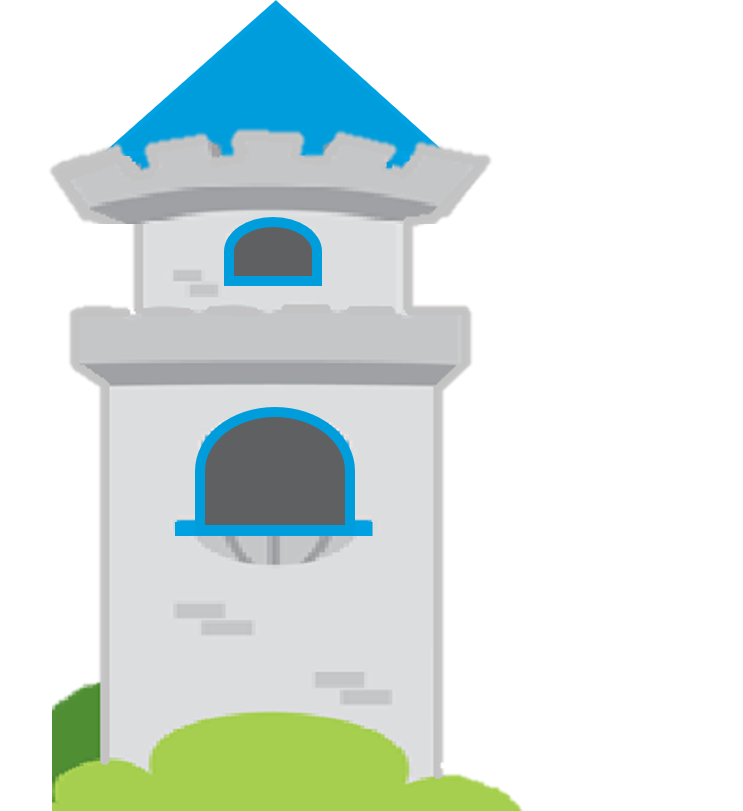 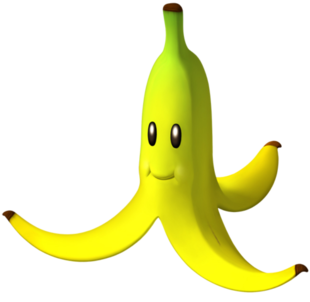 4
5
6
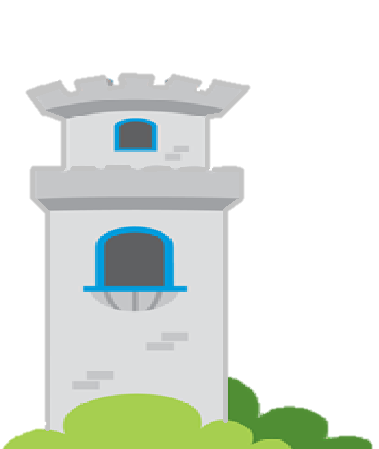 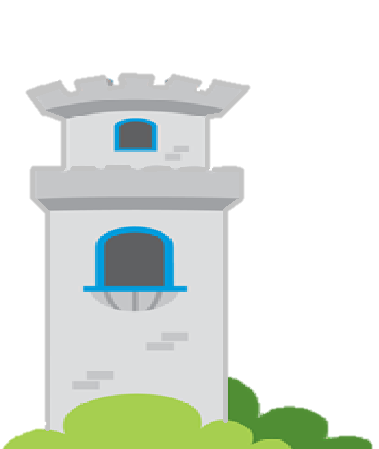 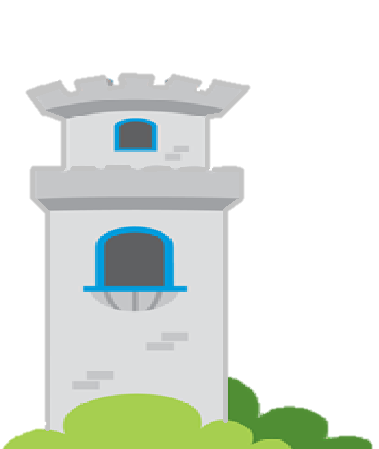 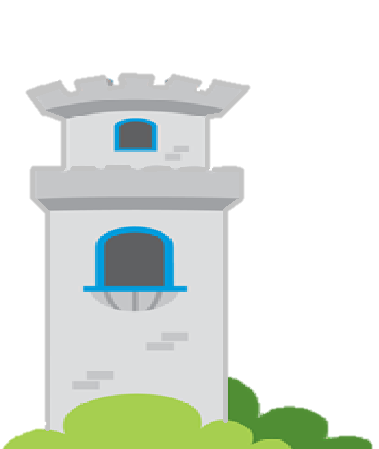 7
8
9
10
11
12
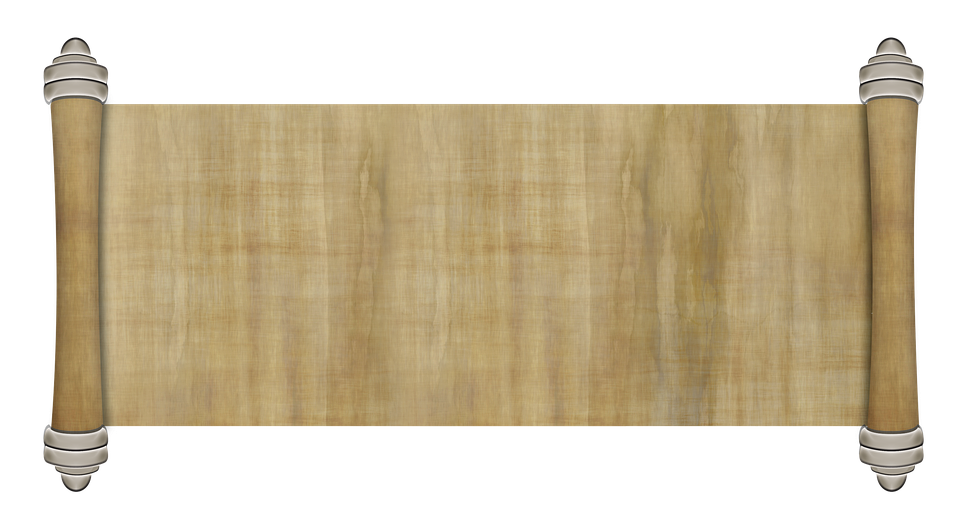 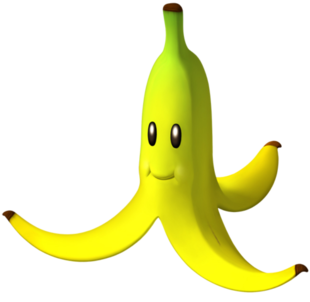 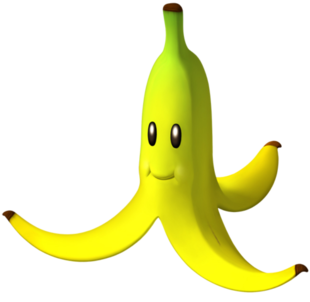 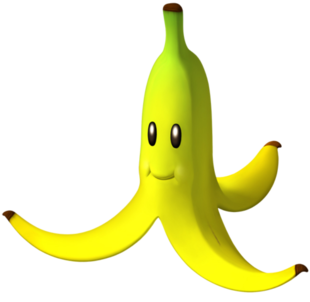 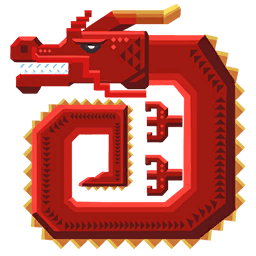 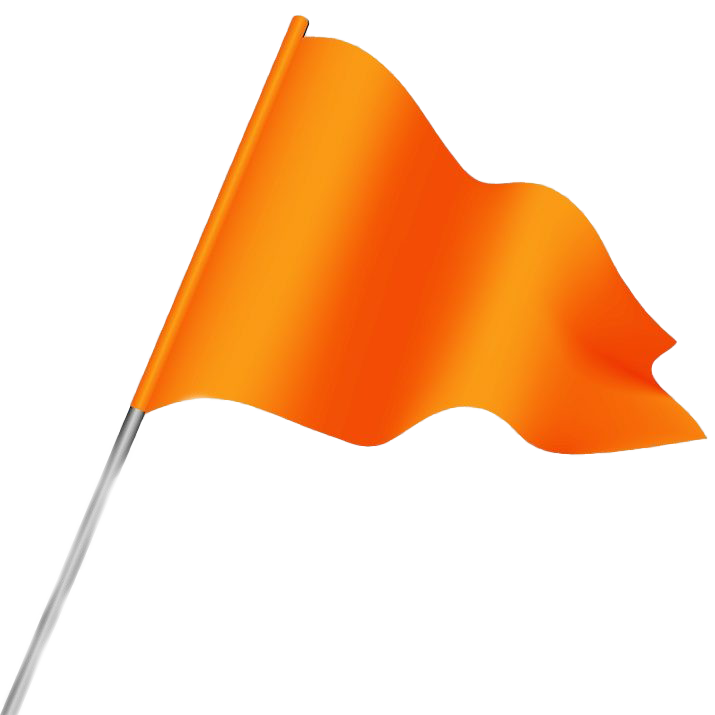 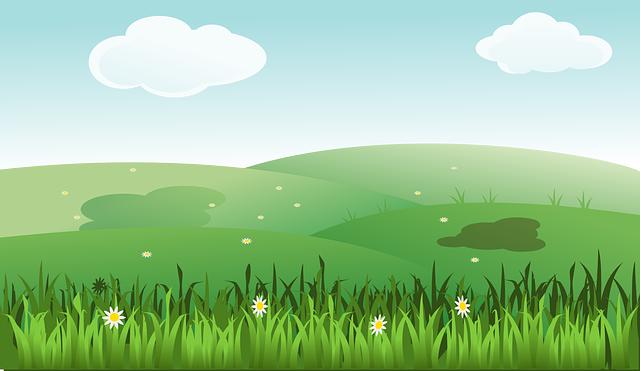 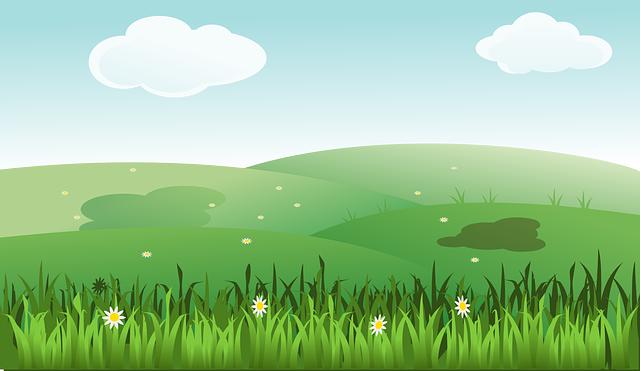 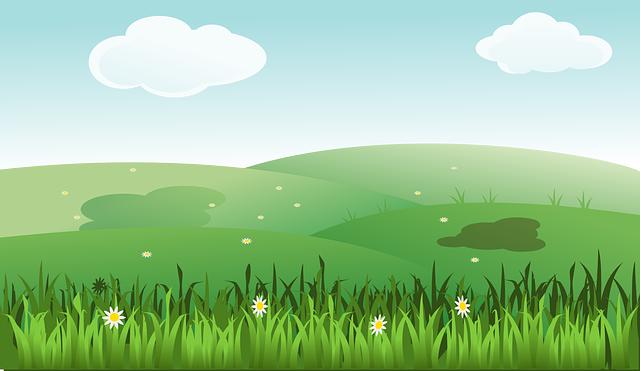 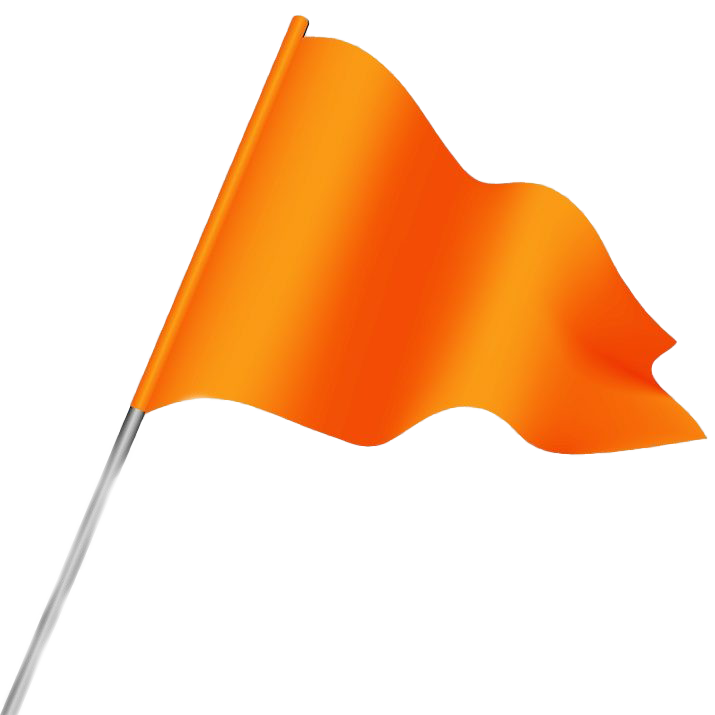 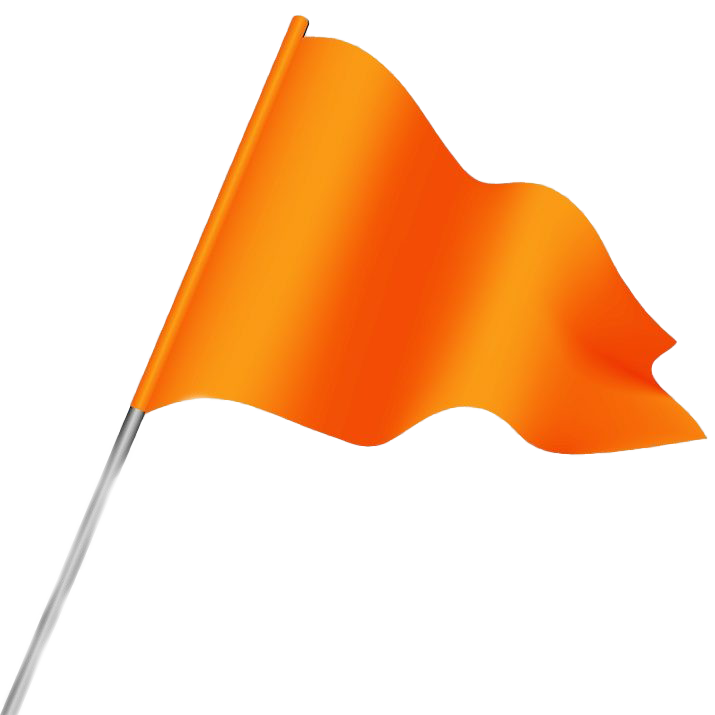 Team 5
Team 6
Team 4
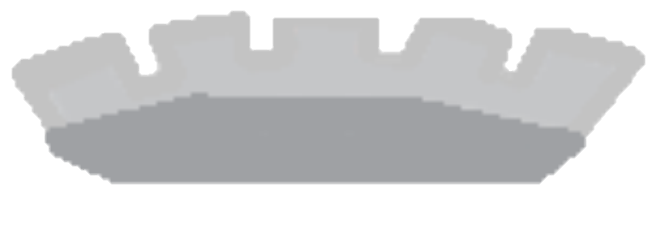 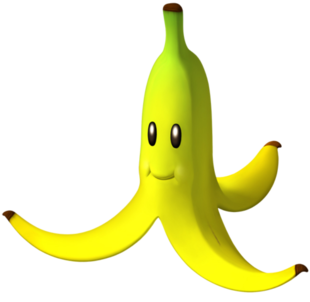 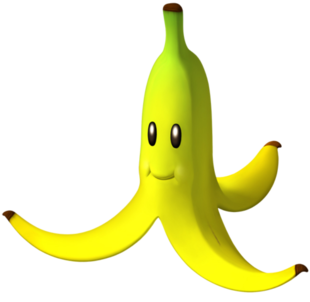 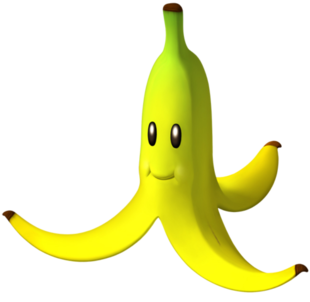 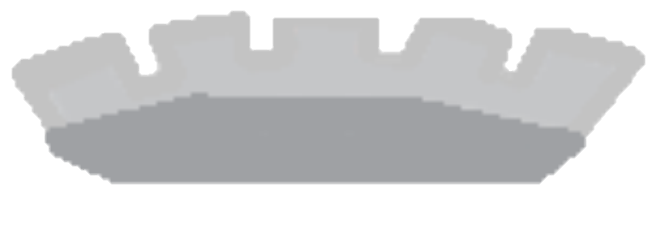 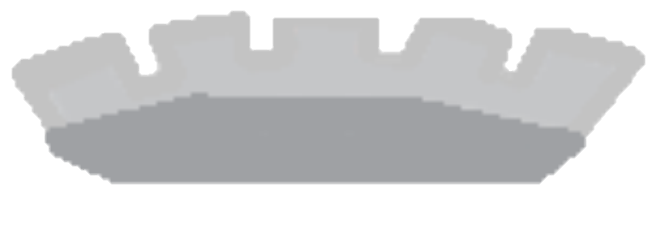 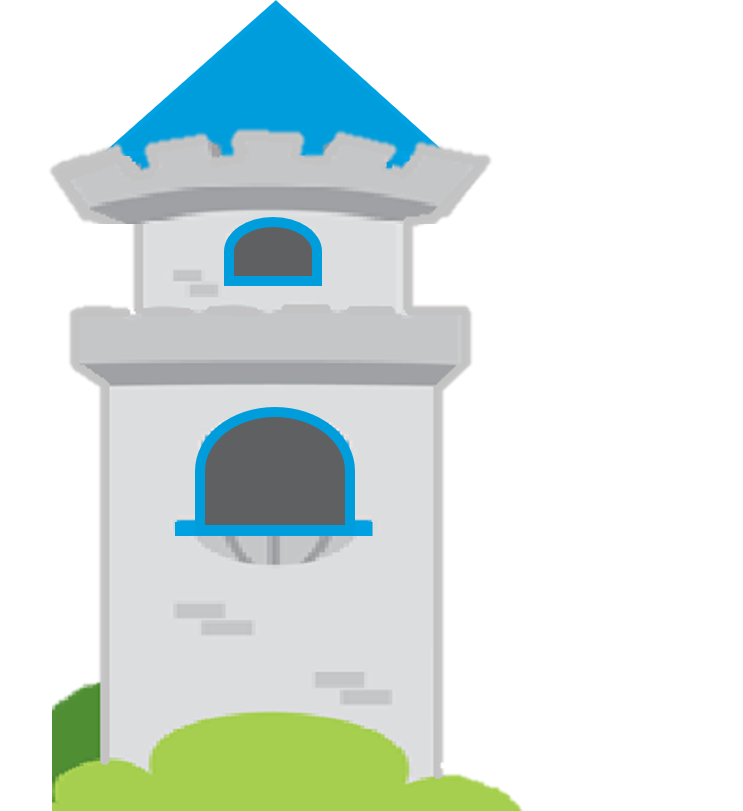 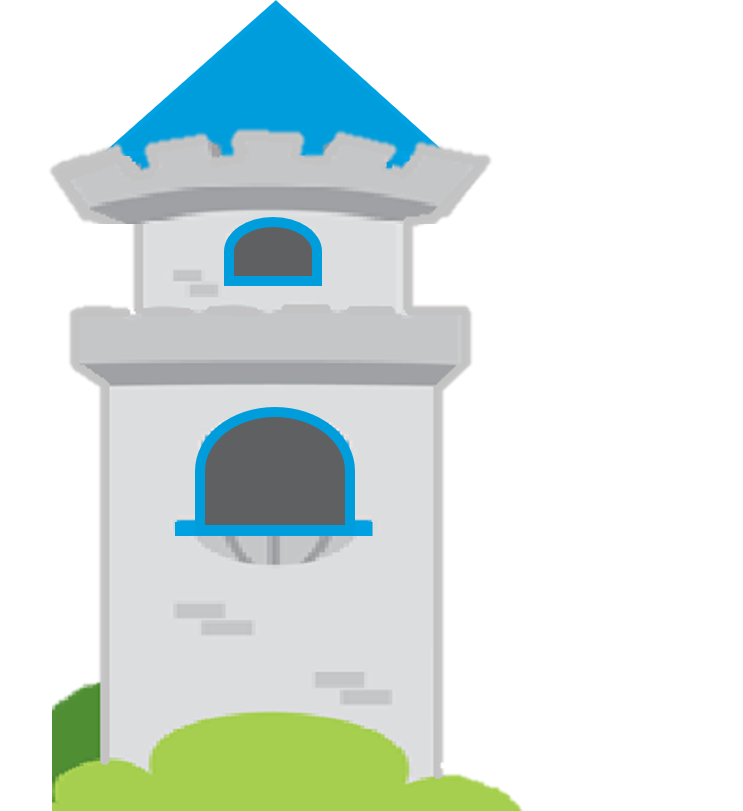 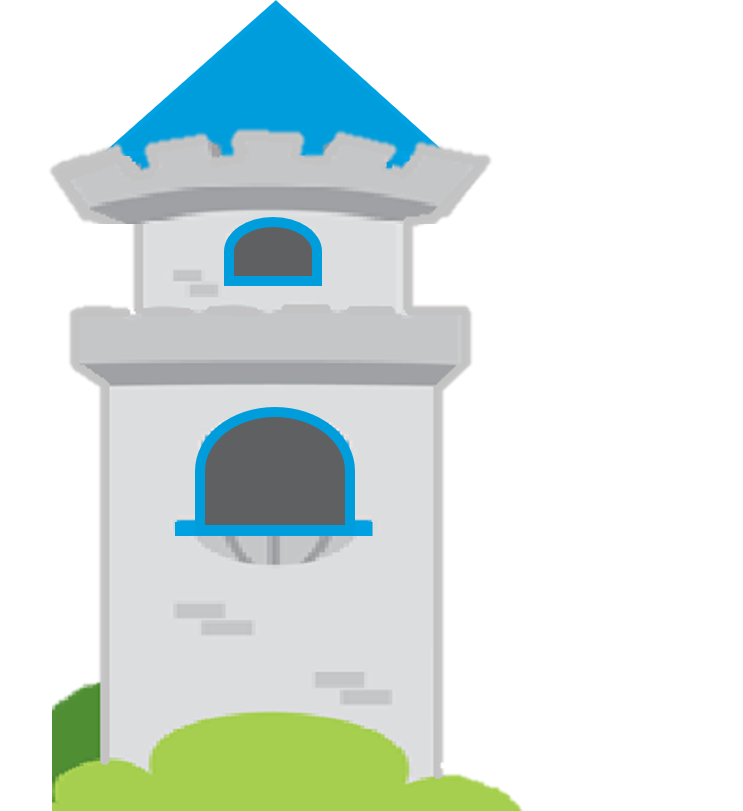 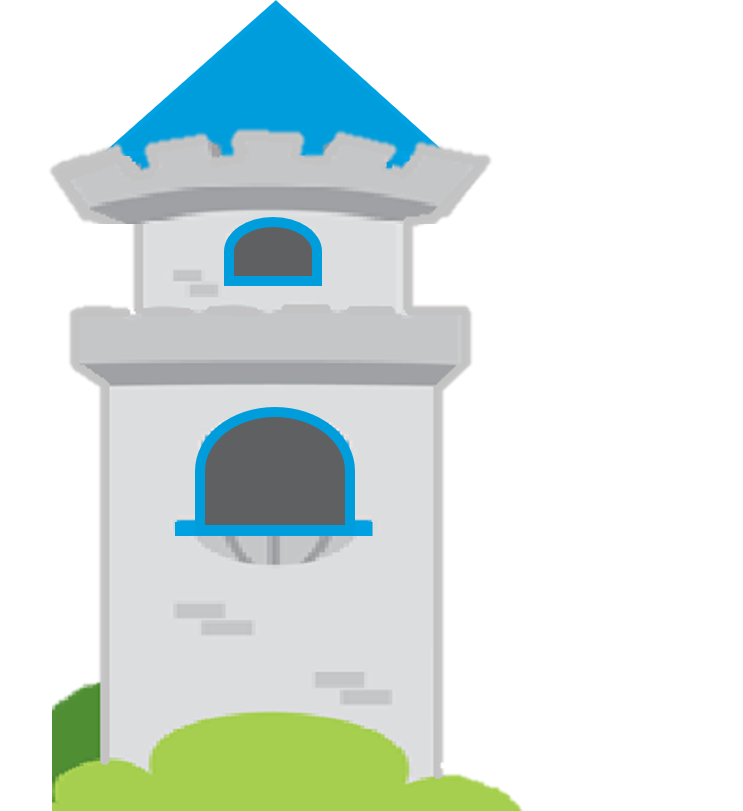 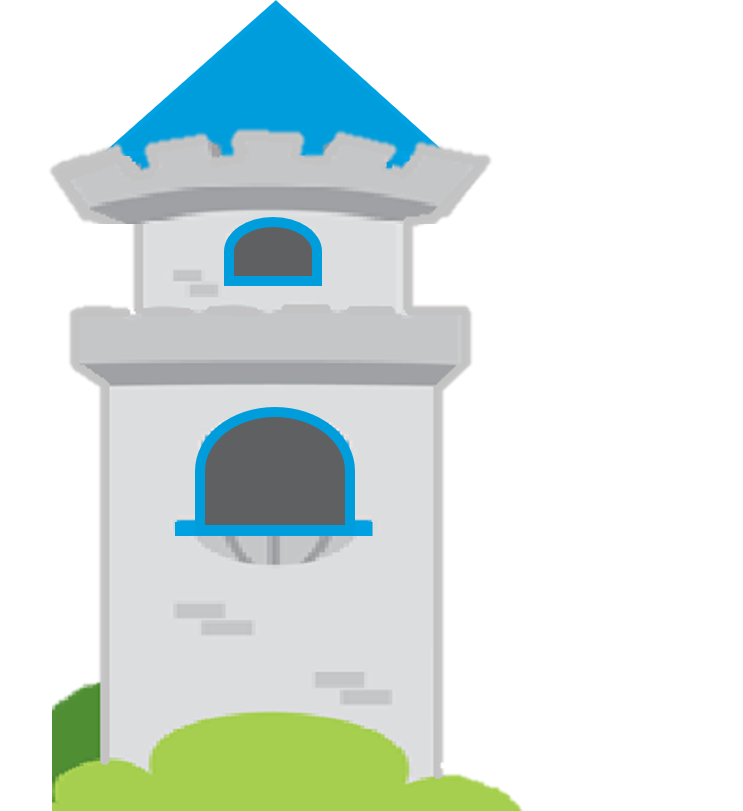 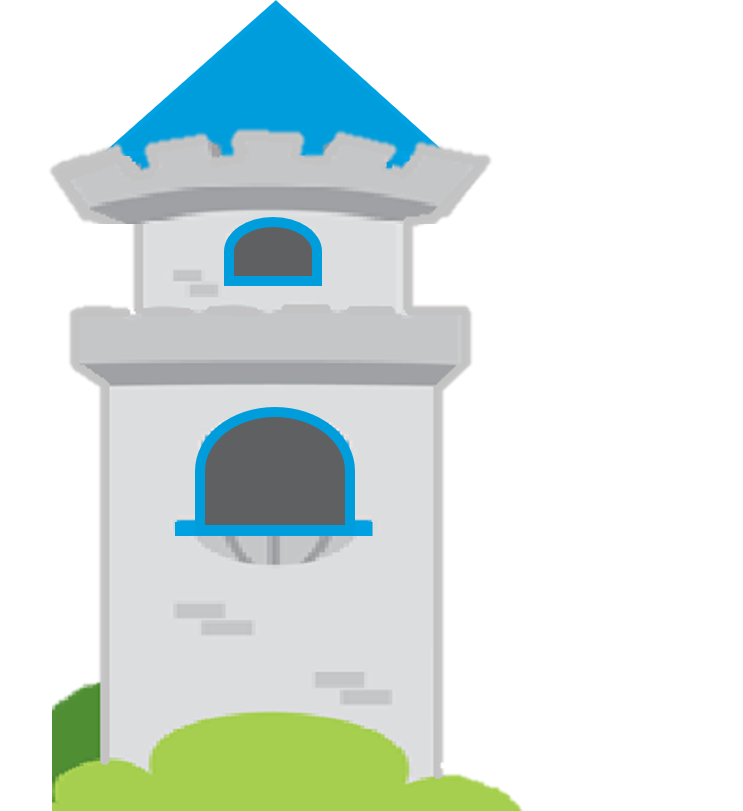 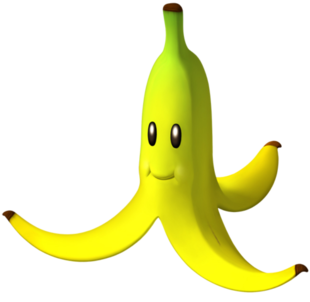 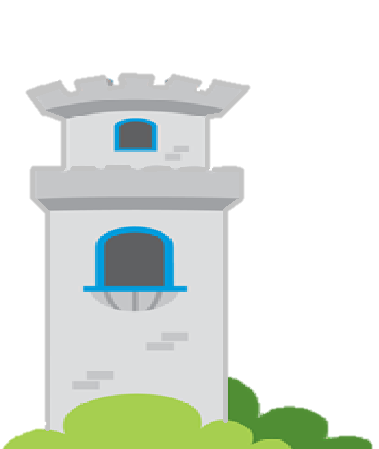 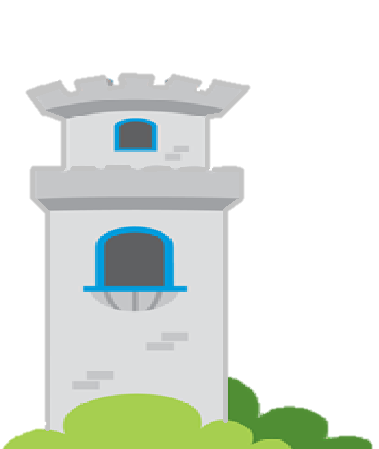 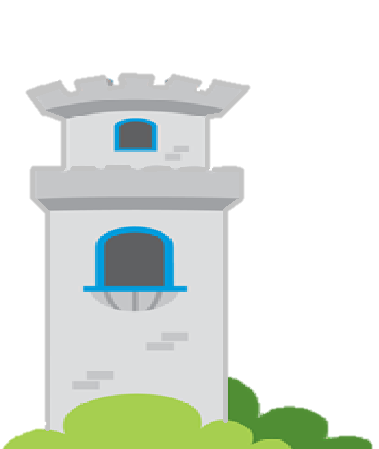 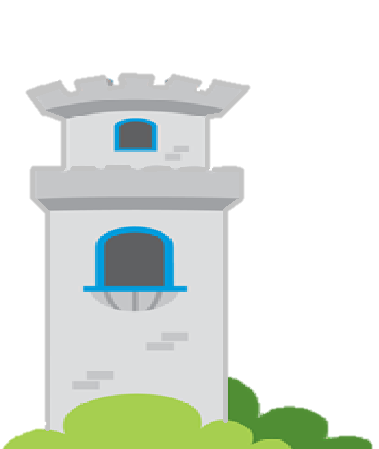 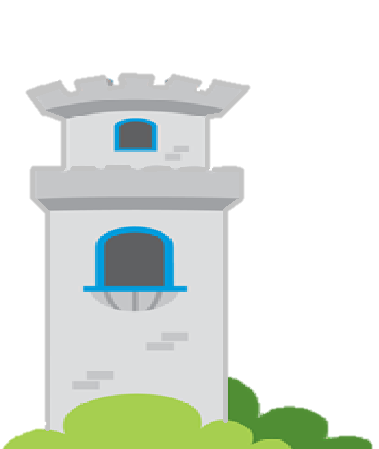 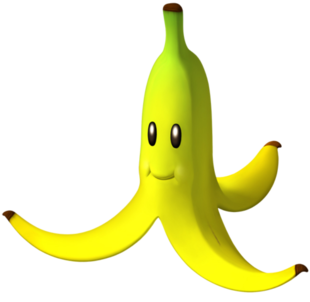 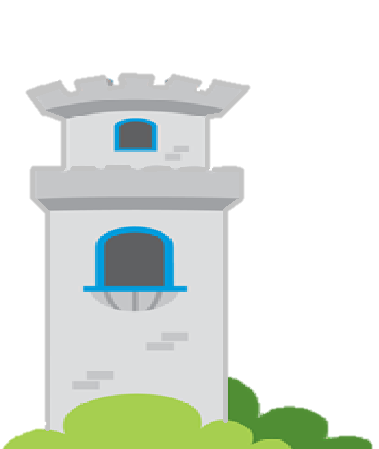 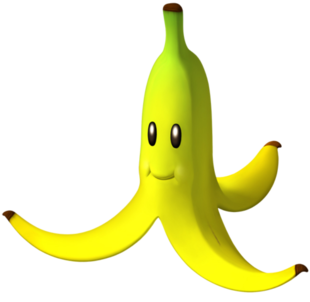 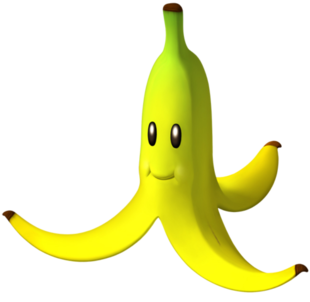 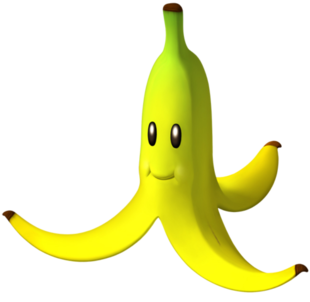 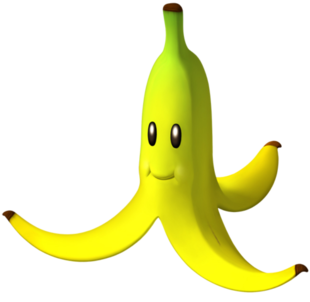 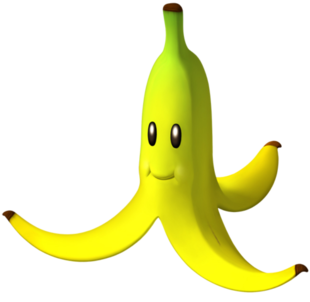 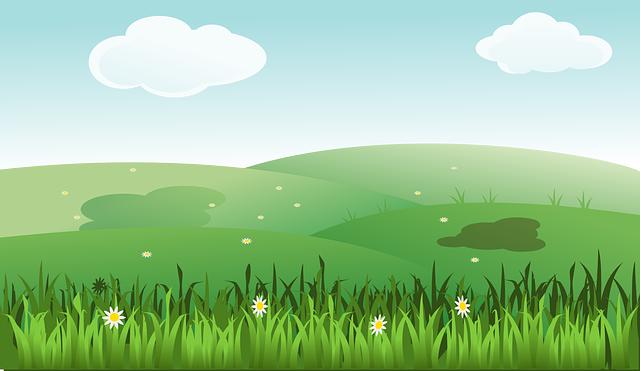 Display a Question
PPT Tutorial
Each number on the right contains a different question. Simply click a number to jump to that round’s question page.
1
2
3
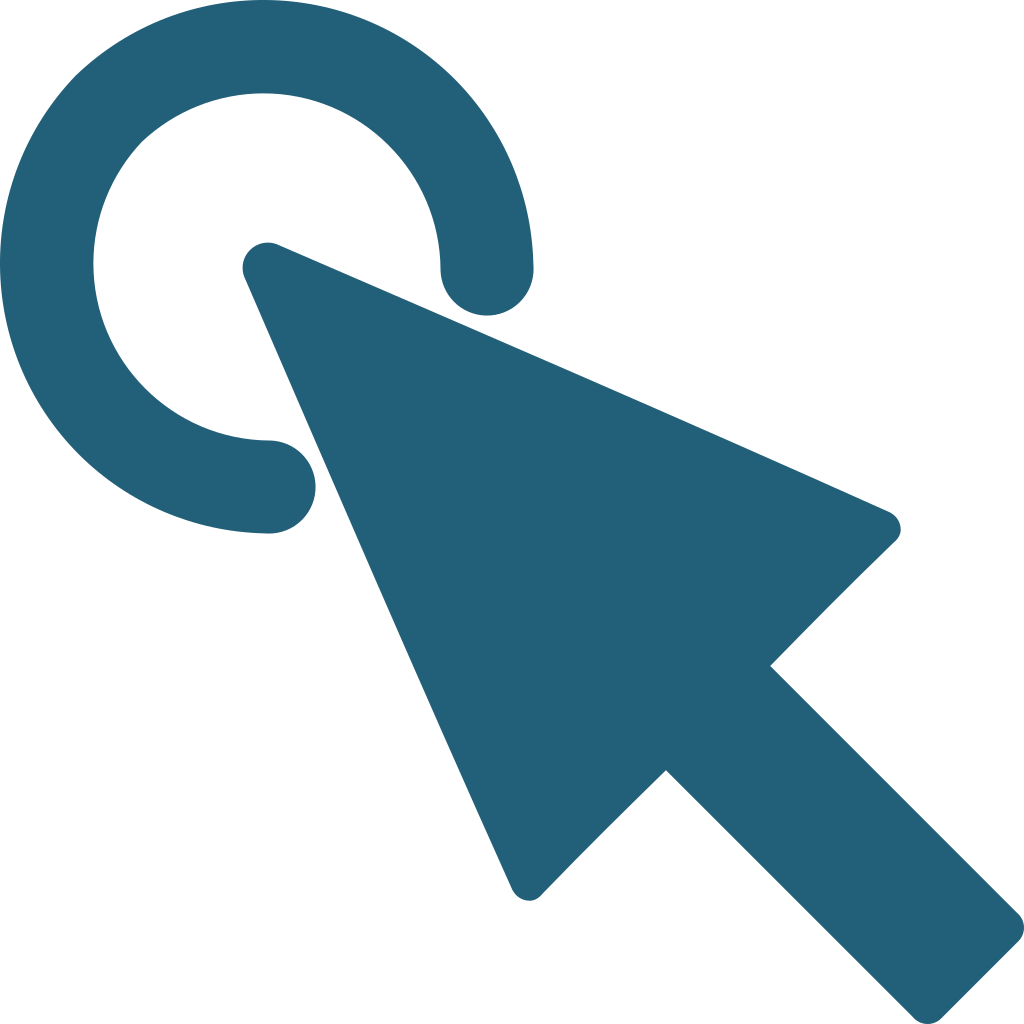 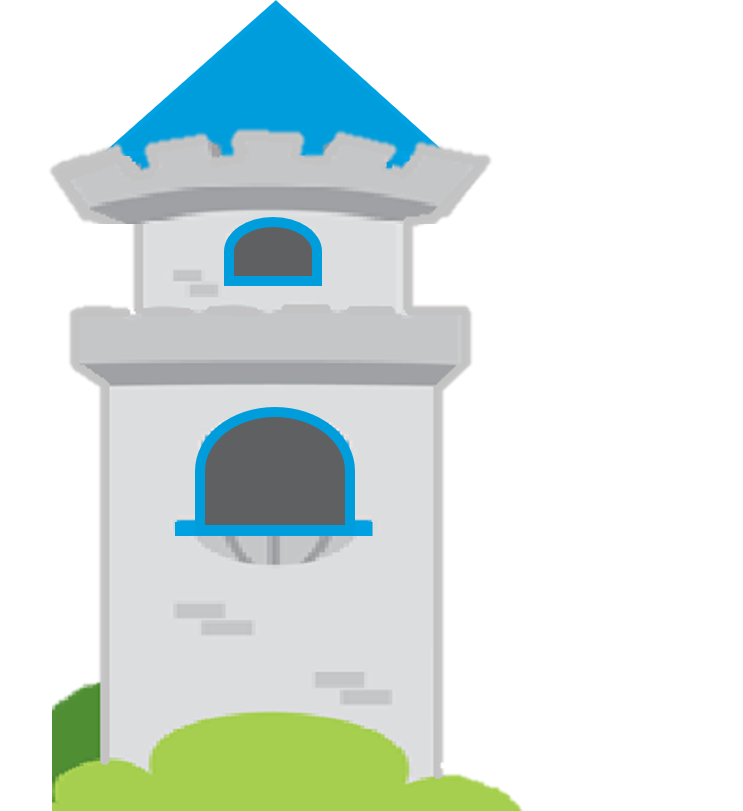 4
5
6
Destroy a Tower
7
8
9
10
11
12
Click a castle tower to destroy it.
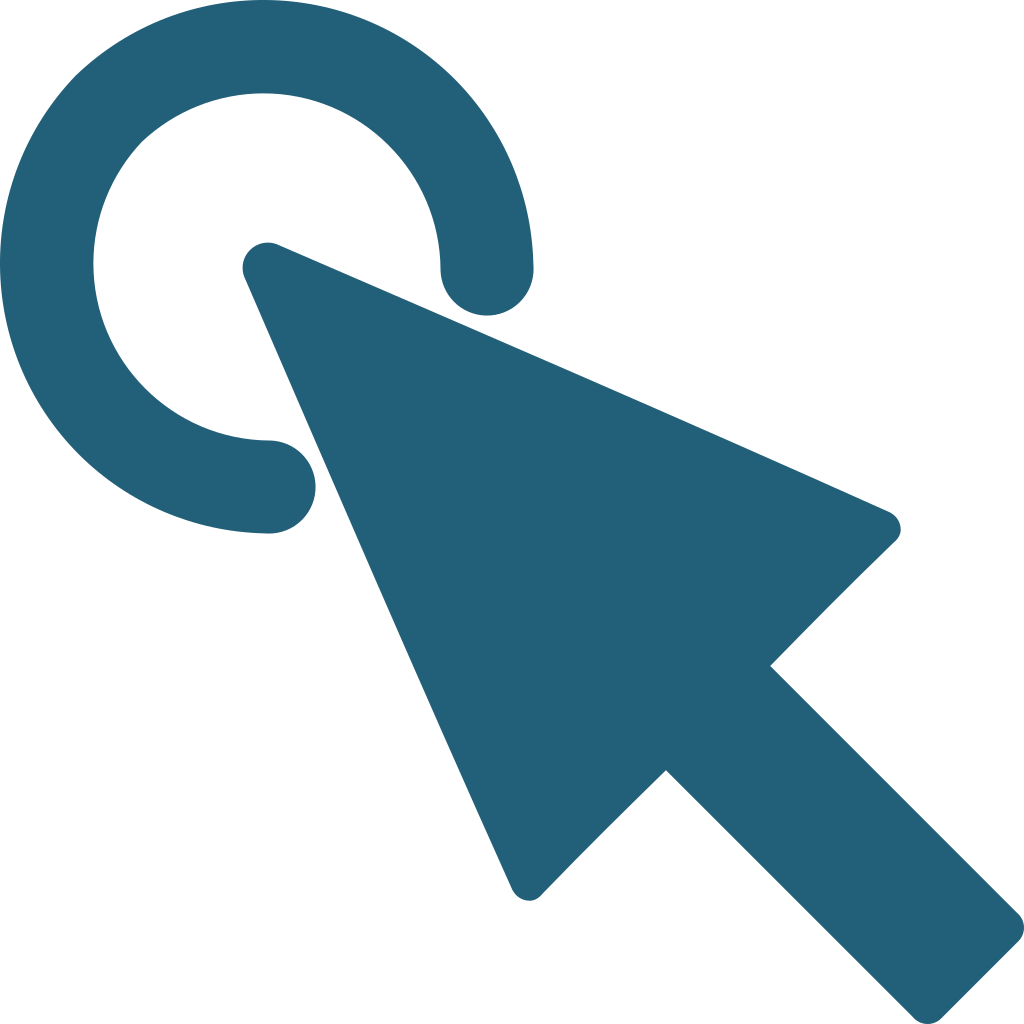 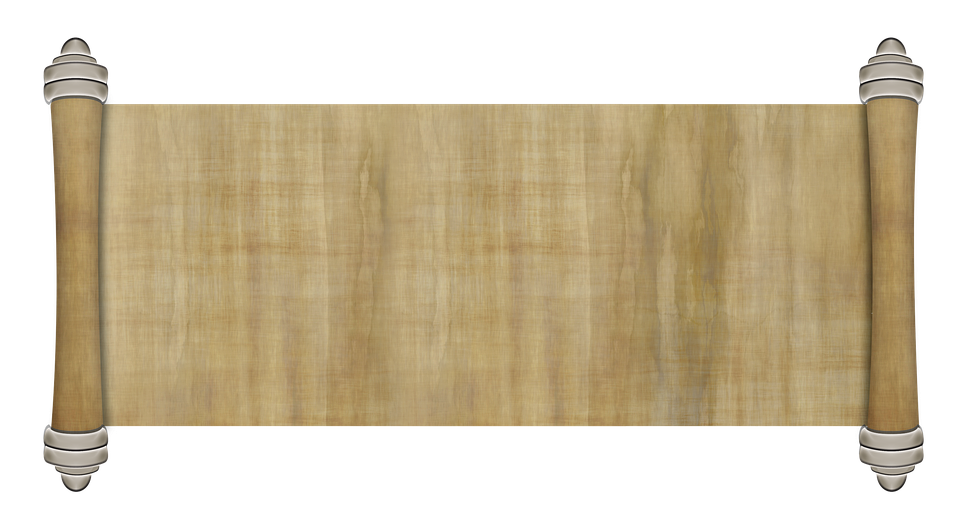 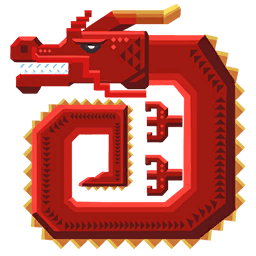 Point Screen
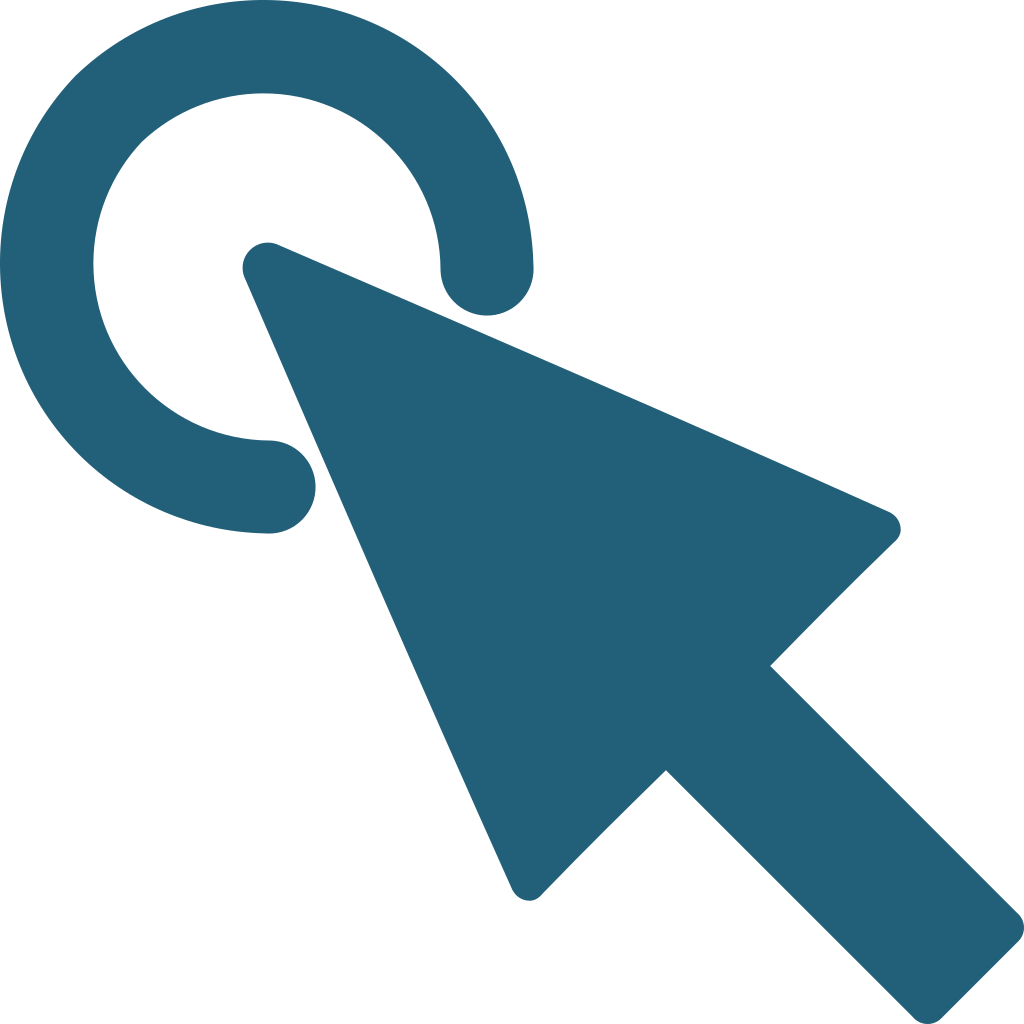 Click the dragon to go back to the main point screen.
Rebuild a Tower
After a castle tower is destroyed, an empty rectangle will appear in its place. Click it to rebuild the castle tower.
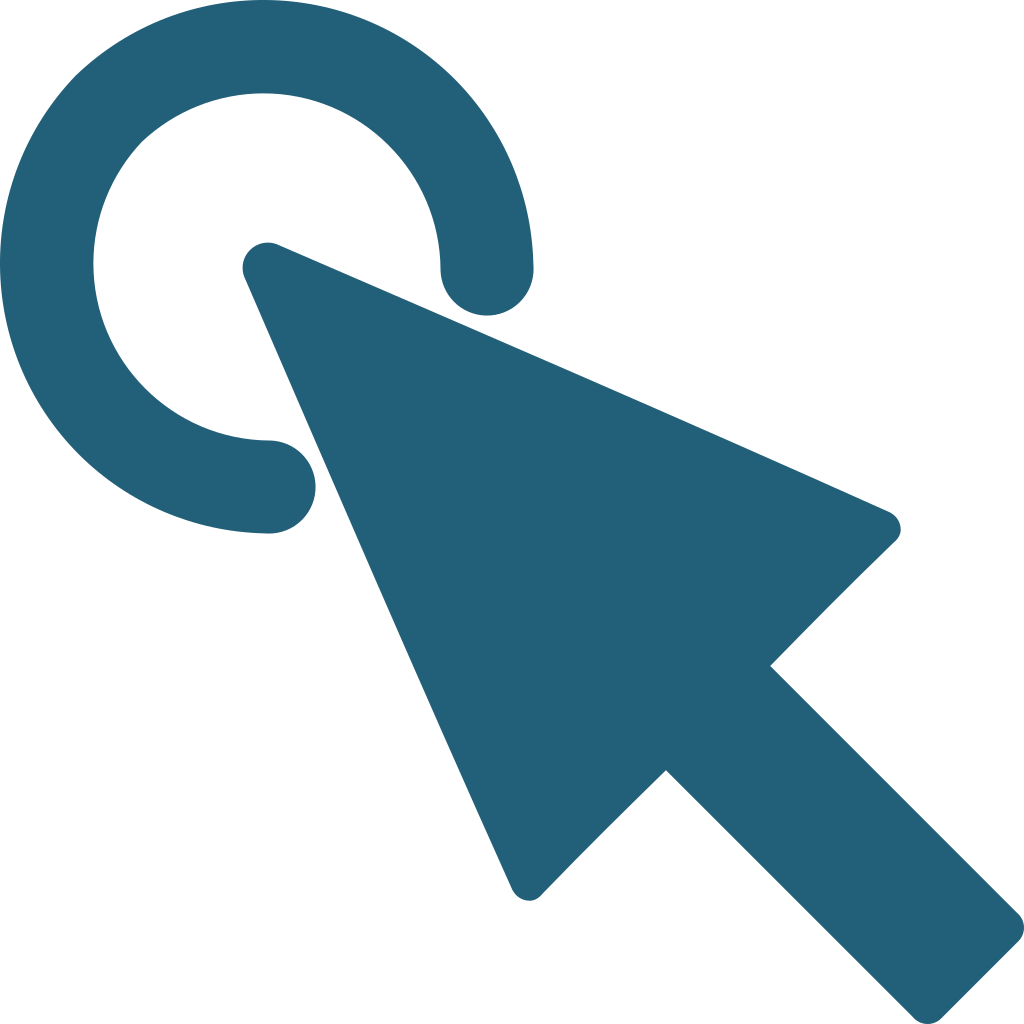 Check Answer
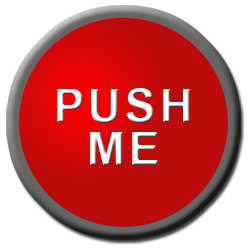 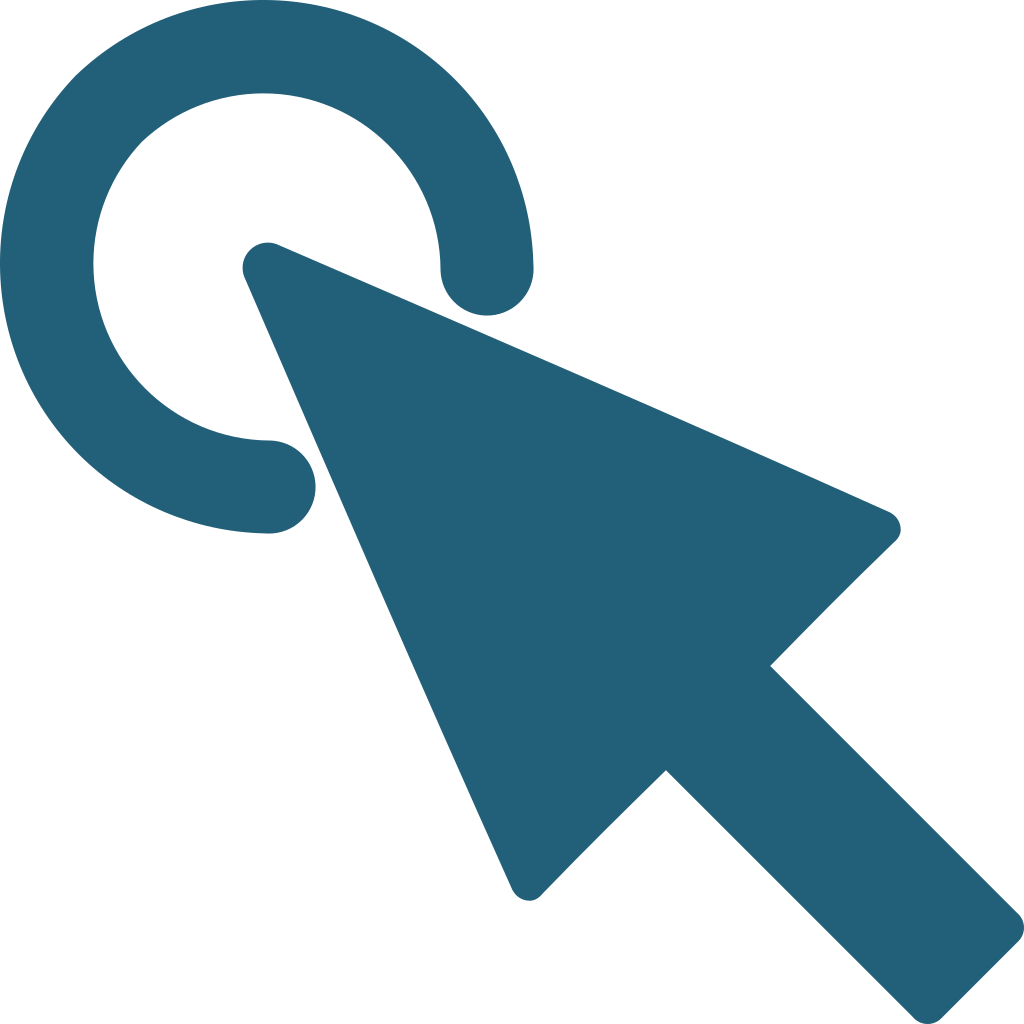 Click the push me button to display the answer
Game Rules
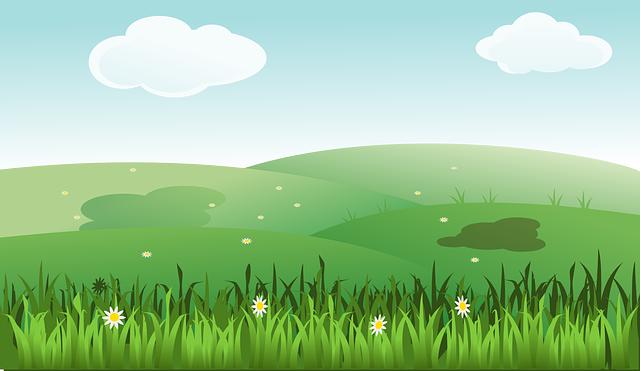 1. Divide Class into Teams
5. First to Answer Correctly Wins the Round
Anywhere from 3-6 teams will work.
Teams race to hold up their white board with the correct answer written down.
2. Give Each Team a Whiteboard
6. Build or Destroy
Each round, rotate clockwise who the writer for the team will be.  This ensures equal classroom participation.
The first team to answer correctly can choose whether to knock down another team’s castle tower or rebuild one of the own towers. Proceed to Round 2.
3. Load PowerPoint
Make sure you have inserted and saved your own questions into the slides.
6. Continue as Time Permits
4. Ask the Question for Round 1.
The team with the largest castle wins!
Don’t Click Next
Don’t Click Next
Don’t Click Next
Don’t Click Next
Don’t Click Next
Don’t Click Next
Don’t Click Next
Don’t Click Next
Don’t Click Next
Don’t Click Next
Don’t Click Next
Don’t Click Next
Don’t Click Next
Don’t Click Next
Don’t Click Next
Don’t Click Next
Don’t Click Next
Don’t Click Next
Don’t Click Next
Don’t Click Next
Don’t Click Next
Don’t Click Next
Don’t Click Next
Don’t Click Next
Don’t Click Next
Don’t Click Next
Don’t Click Next
Don’t Click Next
Don’t Click Next
Don’t Click Next
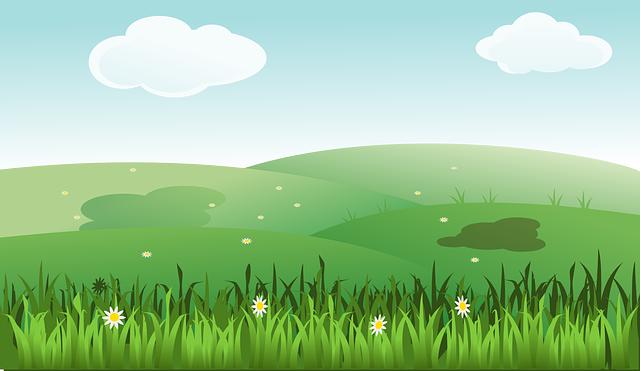 Q1
Insert Question 1 Here
Round
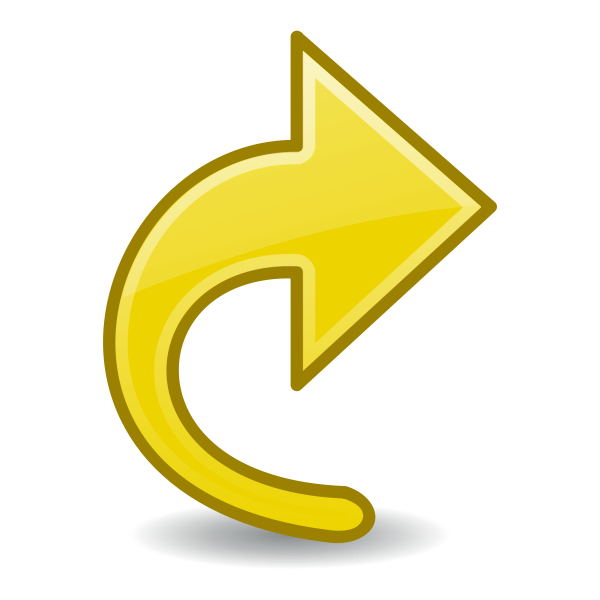 1
2
3
4
5
6
7
8
9
10
11
12
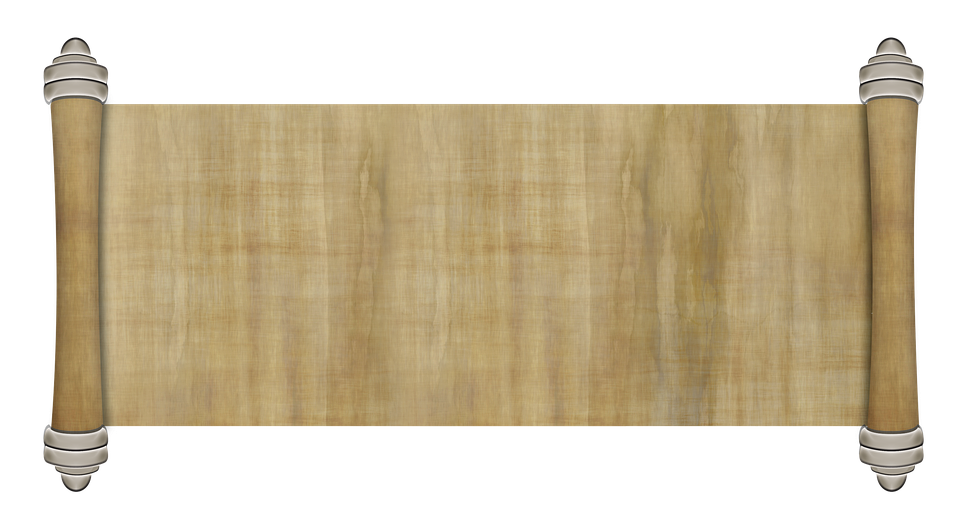 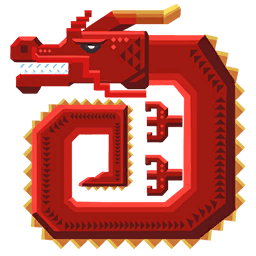 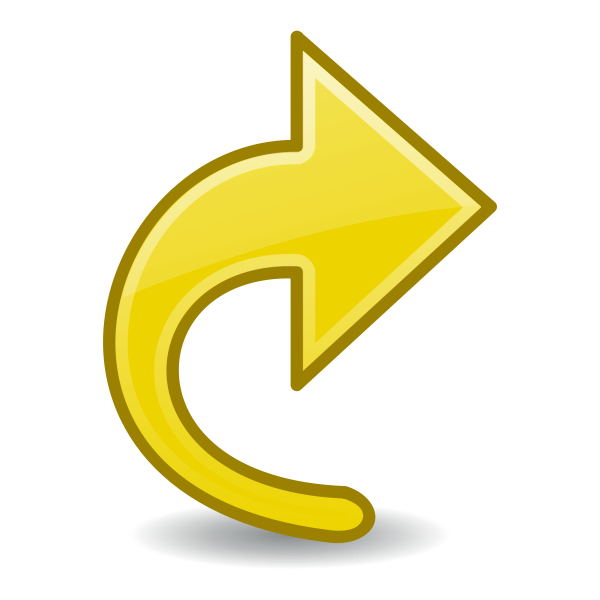 Insert Answer Here
Points
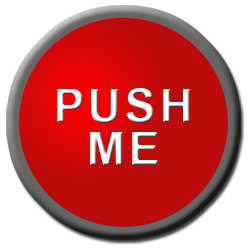 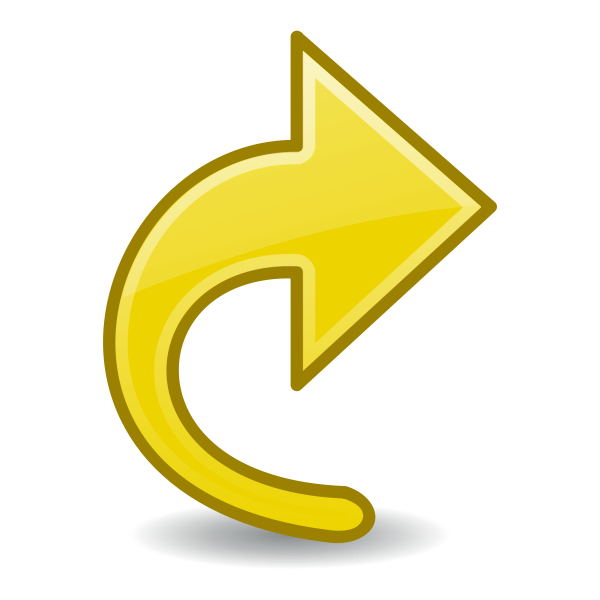 check
Don’t Click Next
Don’t Click Next
Don’t Click Next
Don’t Click Next
Don’t Click Next
Don’t Click Next
Don’t Click Next
Don’t Click Next
Don’t Click Next
Don’t Click Next
Don’t Click Next
Don’t Click Next
Don’t Click Next
Don’t Click Next
Don’t Click Next
Don’t Click Next
Don’t Click Next
Don’t Click Next
Don’t Click Next
Don’t Click Next
Don’t Click Next
Don’t Click Next
Don’t Click Next
Don’t Click Next
Don’t Click Next
Don’t Click Next
Don’t Click Next
Don’t Click Next
Don’t Click Next
Don’t Click Next
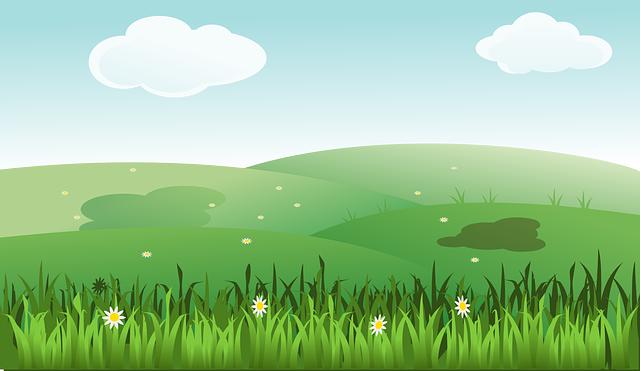 Q2
Insert Question 2 Here
Round
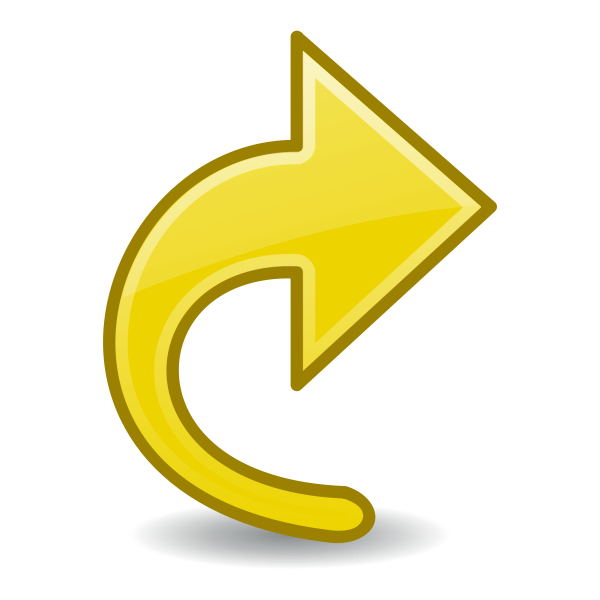 1
2
3
4
5
6
7
8
9
10
11
12
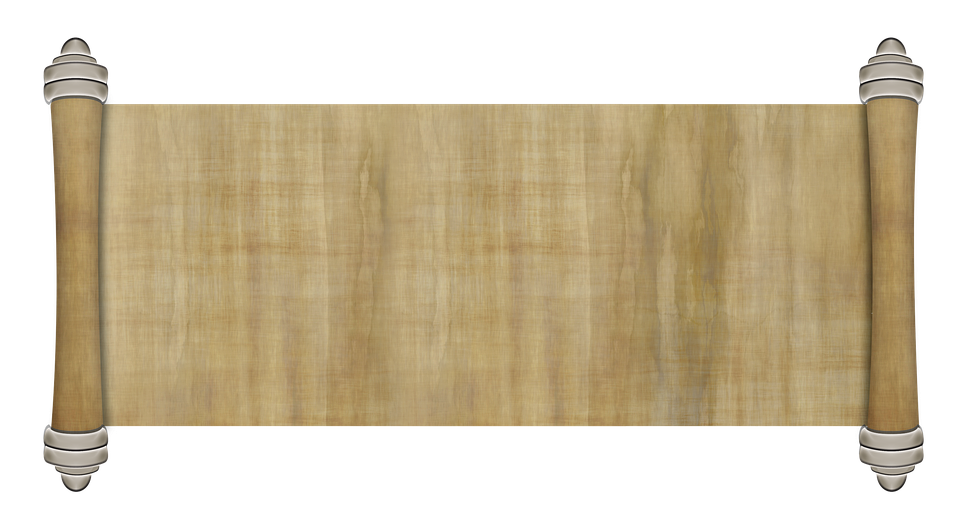 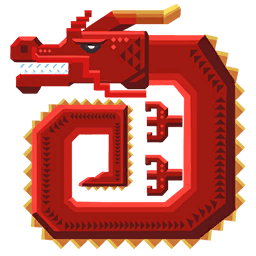 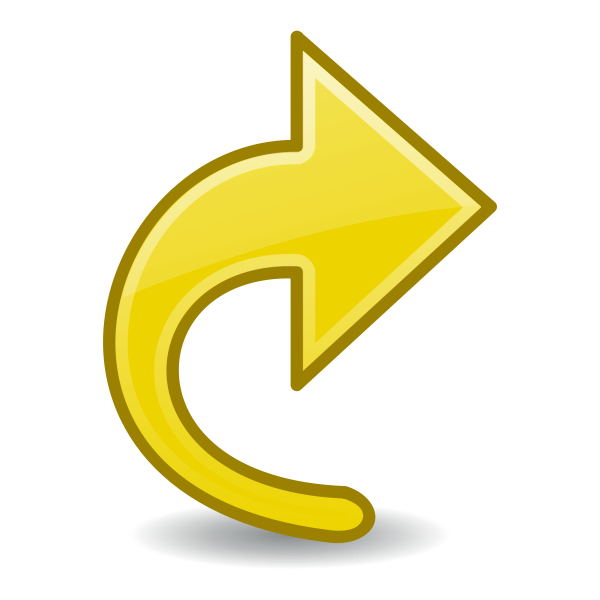 Insert Answer Here
Points
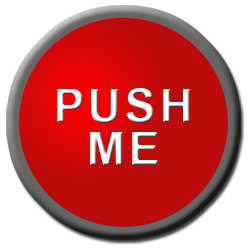 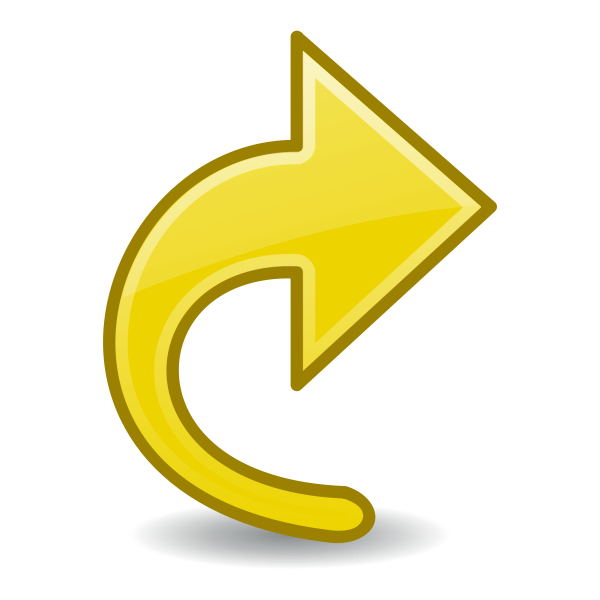 check
Don’t Click Next
Don’t Click Next
Don’t Click Next
Don’t Click Next
Don’t Click Next
Don’t Click Next
Don’t Click Next
Don’t Click Next
Don’t Click Next
Don’t Click Next
Don’t Click Next
Don’t Click Next
Don’t Click Next
Don’t Click Next
Don’t Click Next
Don’t Click Next
Don’t Click Next
Don’t Click Next
Don’t Click Next
Don’t Click Next
Don’t Click Next
Don’t Click Next
Don’t Click Next
Don’t Click Next
Don’t Click Next
Don’t Click Next
Don’t Click Next
Don’t Click Next
Don’t Click Next
Don’t Click Next
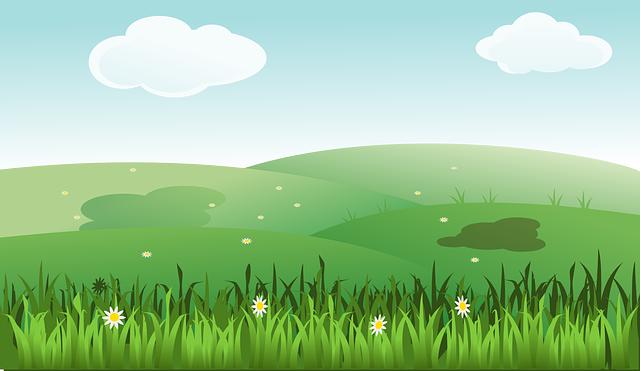 Q3
Insert Question 3 Here
Round
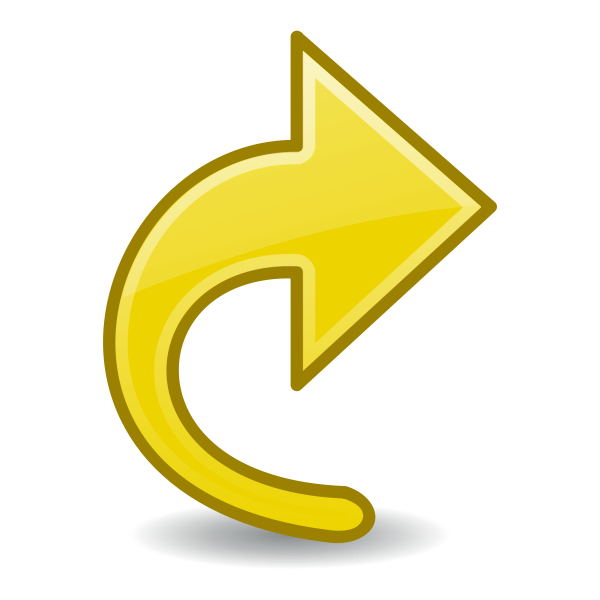 1
2
3
4
5
6
7
8
9
10
11
12
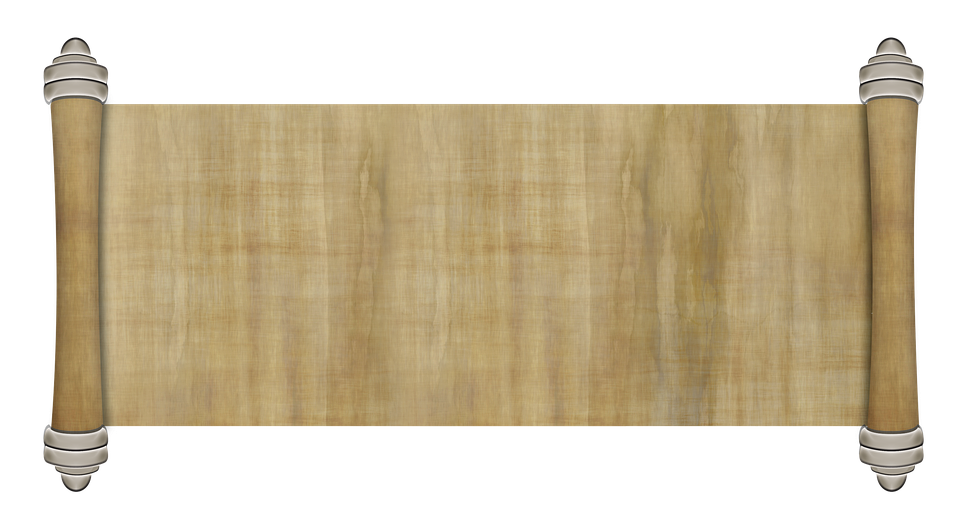 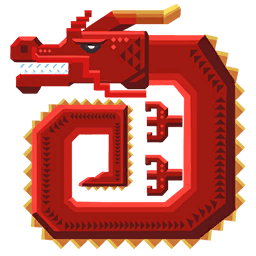 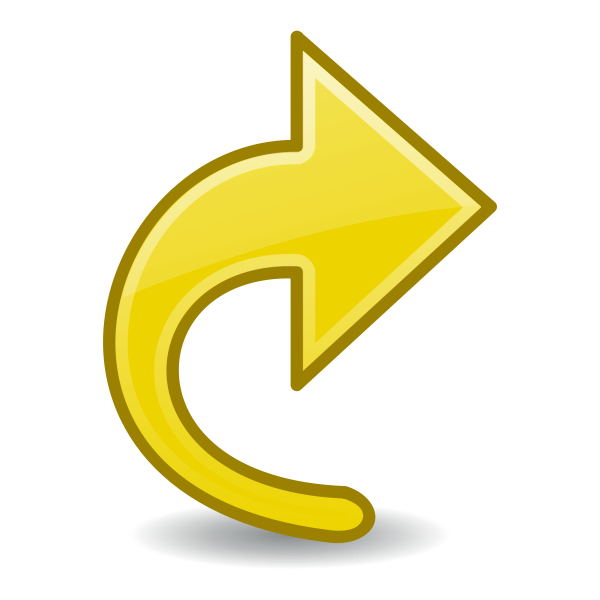 Insert Answer Here
Points
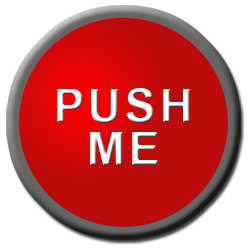 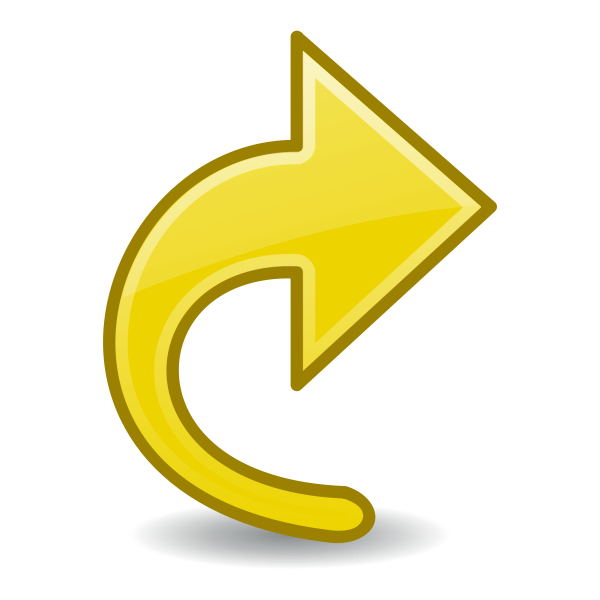 check
Don’t Click Next
Don’t Click Next
Don’t Click Next
Don’t Click Next
Don’t Click Next
Don’t Click Next
Don’t Click Next
Don’t Click Next
Don’t Click Next
Don’t Click Next
Don’t Click Next
Don’t Click Next
Don’t Click Next
Don’t Click Next
Don’t Click Next
Don’t Click Next
Don’t Click Next
Don’t Click Next
Don’t Click Next
Don’t Click Next
Don’t Click Next
Don’t Click Next
Don’t Click Next
Don’t Click Next
Don’t Click Next
Don’t Click Next
Don’t Click Next
Don’t Click Next
Don’t Click Next
Don’t Click Next
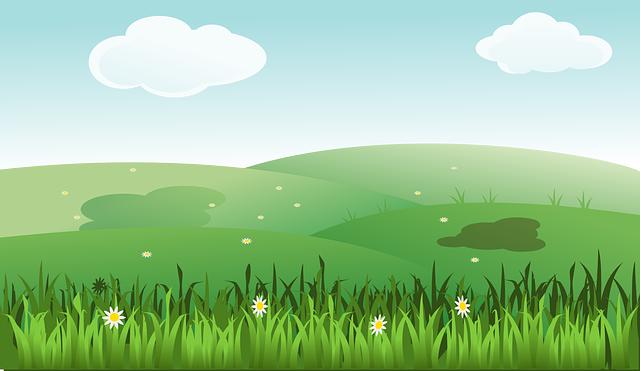 Q4
Insert Question 4 Here
Round
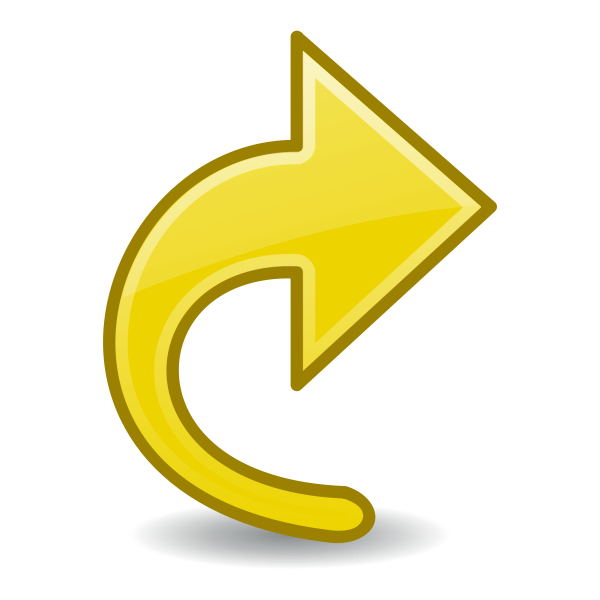 1
2
3
4
5
6
7
8
9
10
11
12
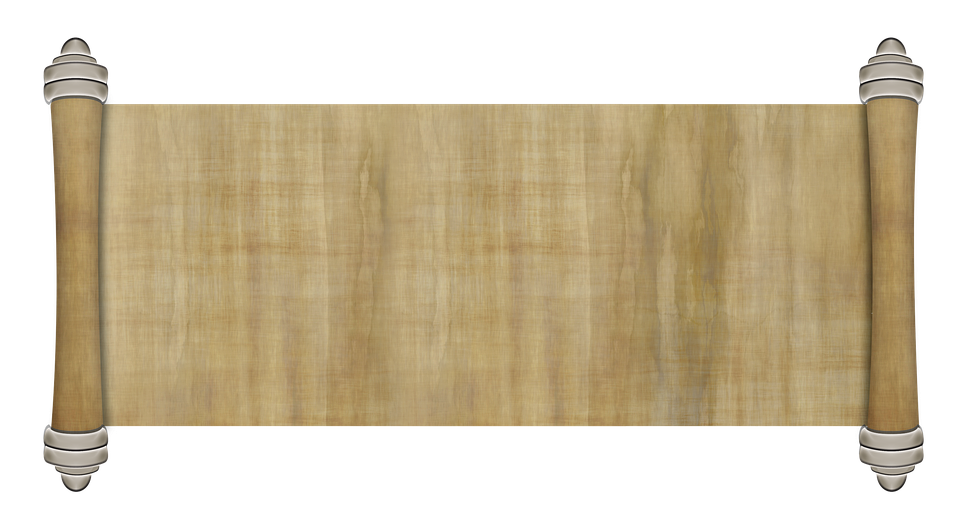 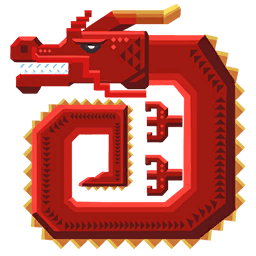 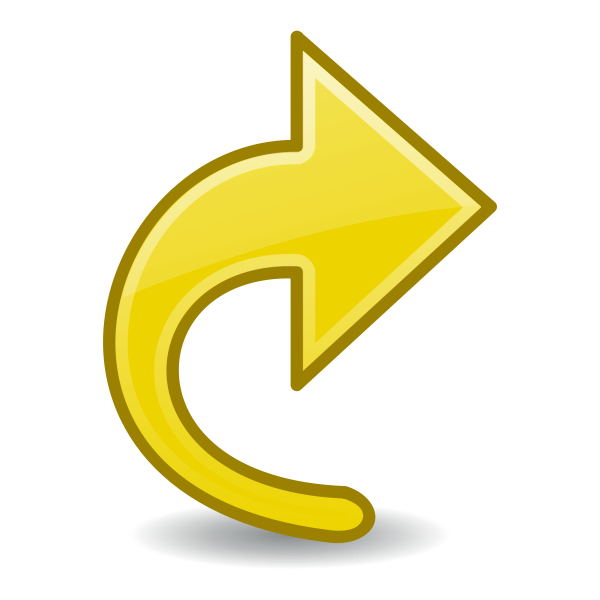 Insert Answer Here
Points
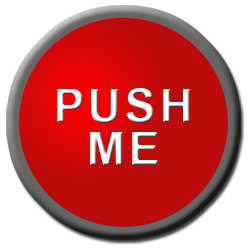 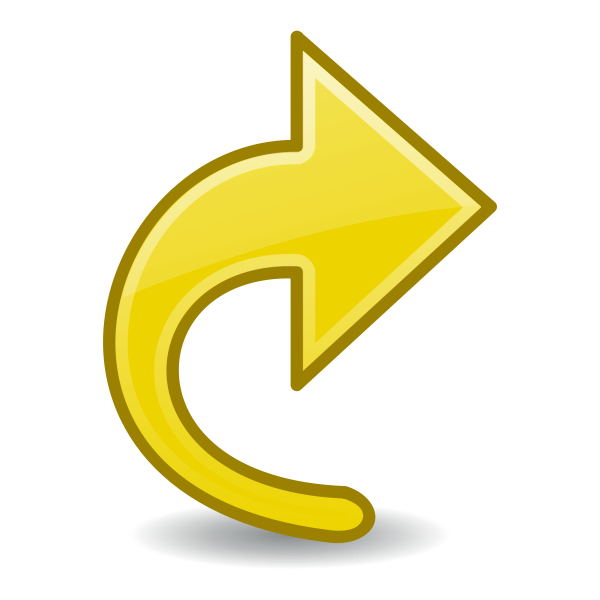 check
Don’t Click Next
Don’t Click Next
Don’t Click Next
Don’t Click Next
Don’t Click Next
Don’t Click Next
Don’t Click Next
Don’t Click Next
Don’t Click Next
Don’t Click Next
Don’t Click Next
Don’t Click Next
Don’t Click Next
Don’t Click Next
Don’t Click Next
Don’t Click Next
Don’t Click Next
Don’t Click Next
Don’t Click Next
Don’t Click Next
Don’t Click Next
Don’t Click Next
Don’t Click Next
Don’t Click Next
Don’t Click Next
Don’t Click Next
Don’t Click Next
Don’t Click Next
Don’t Click Next
Don’t Click Next
Q5
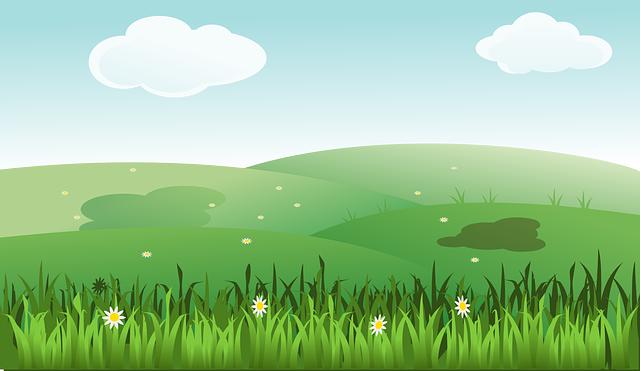 Insert Question 5 Here
Round
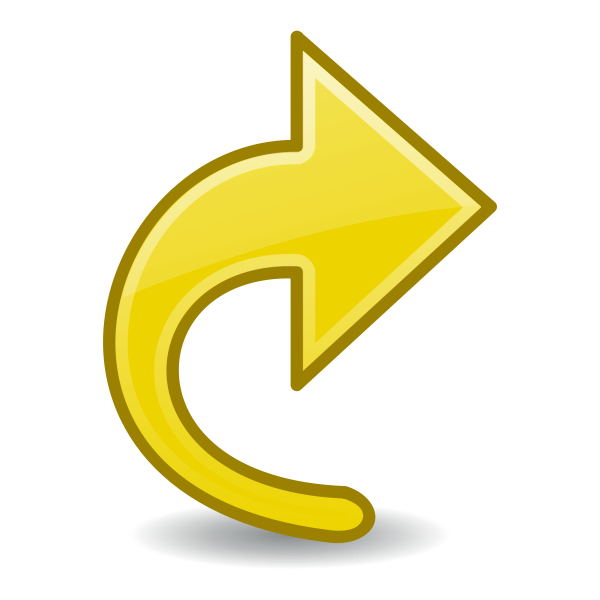 1
2
3
4
5
6
7
8
9
10
11
12
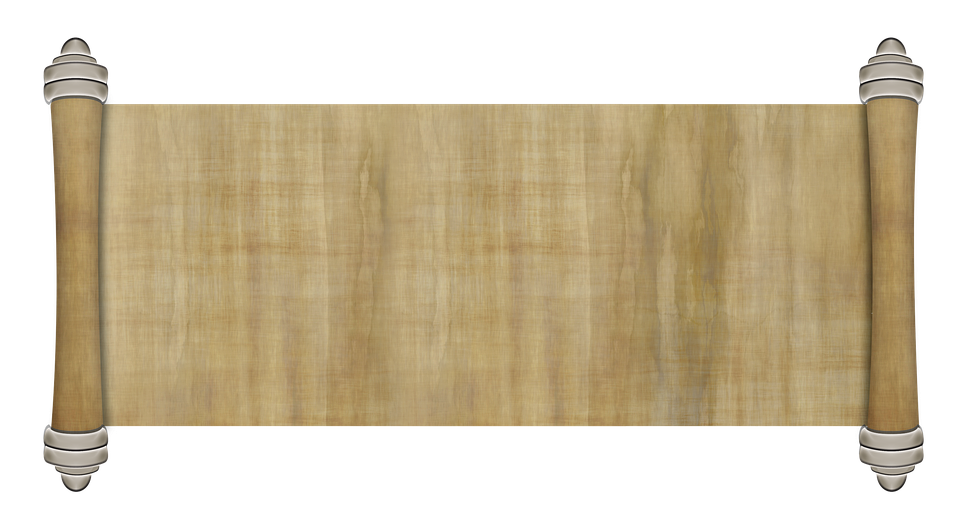 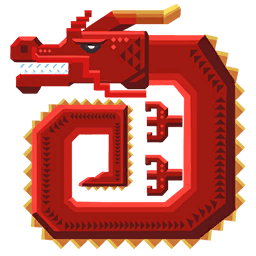 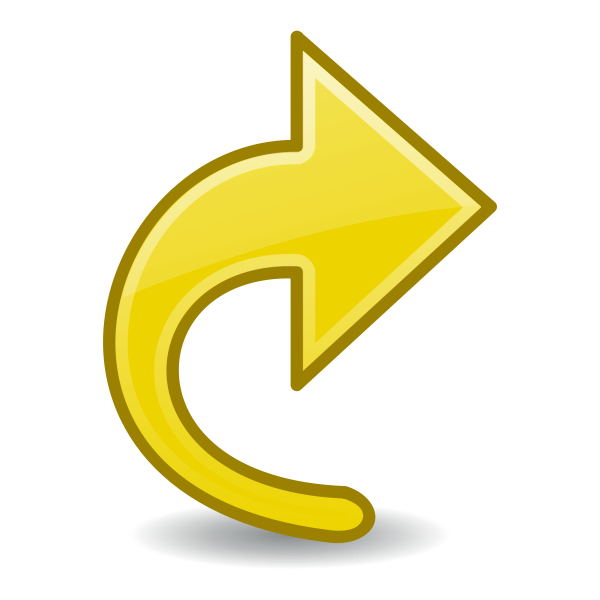 Insert Answer Here
Points
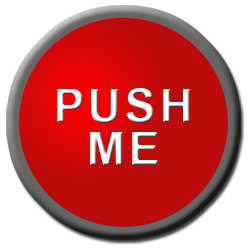 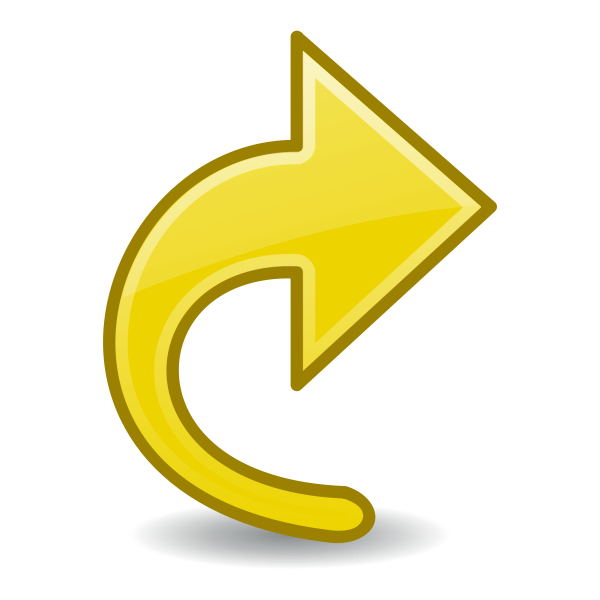 check
Don’t Click Next
Don’t Click Next
Don’t Click Next
Don’t Click Next
Don’t Click Next
Don’t Click Next
Don’t Click Next
Don’t Click Next
Don’t Click Next
Don’t Click Next
Don’t Click Next
Don’t Click Next
Don’t Click Next
Don’t Click Next
Don’t Click Next
Don’t Click Next
Don’t Click Next
Don’t Click Next
Don’t Click Next
Don’t Click Next
Don’t Click Next
Don’t Click Next
Don’t Click Next
Don’t Click Next
Don’t Click Next
Don’t Click Next
Don’t Click Next
Don’t Click Next
Don’t Click Next
Don’t Click Next
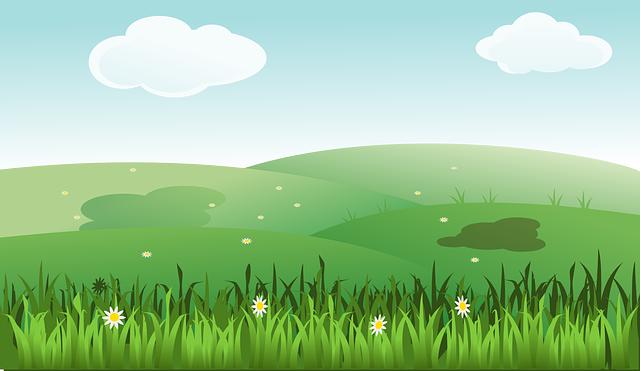 Q6
Insert Question 6 Here
Round
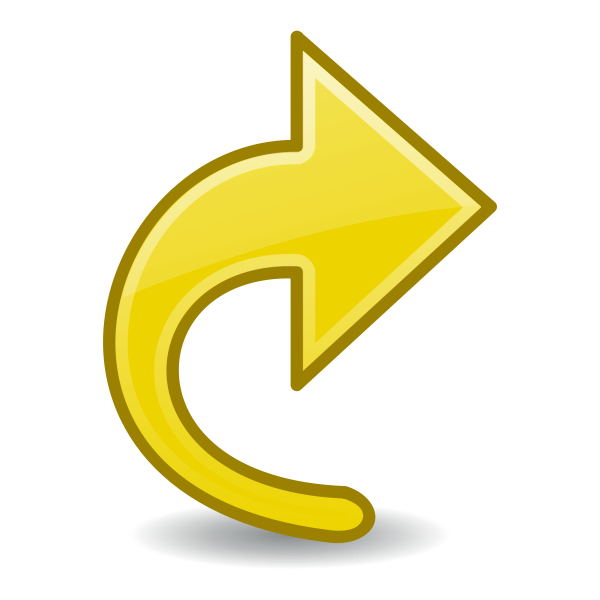 1
2
3
4
5
6
7
8
9
10
11
12
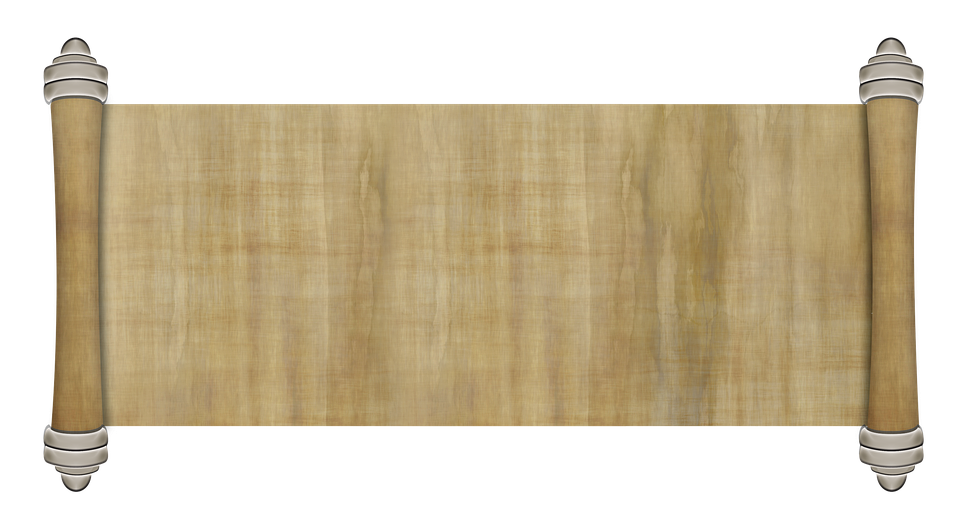 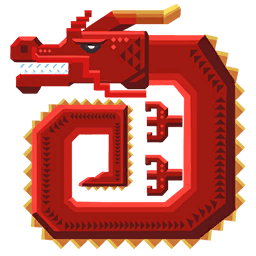 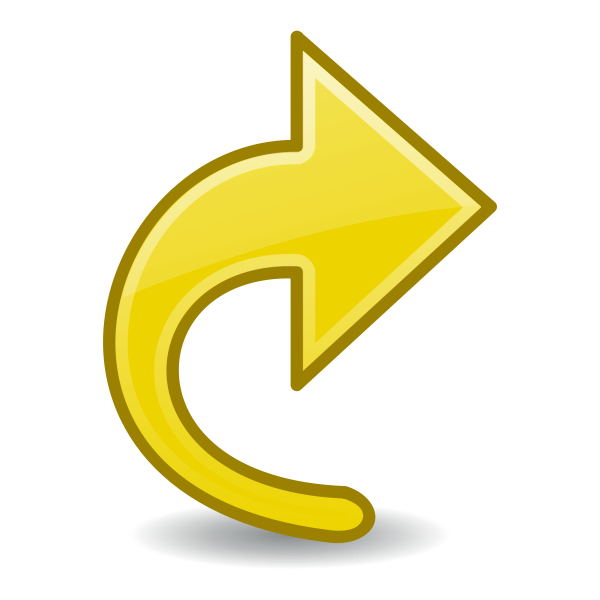 Insert Answer Here
Points
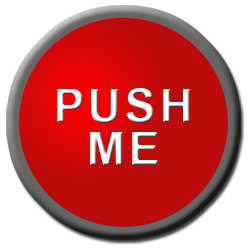 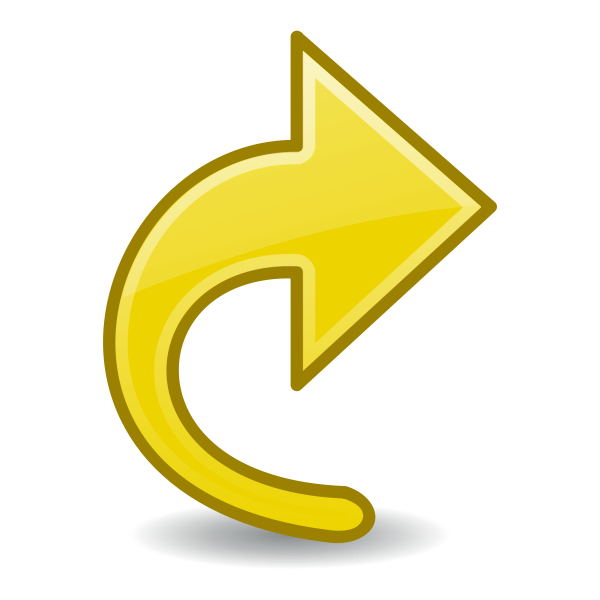 check
Don’t Click Next
Don’t Click Next
Don’t Click Next
Don’t Click Next
Don’t Click Next
Don’t Click Next
Don’t Click Next
Don’t Click Next
Don’t Click Next
Don’t Click Next
Don’t Click Next
Don’t Click Next
Don’t Click Next
Don’t Click Next
Don’t Click Next
Don’t Click Next
Don’t Click Next
Don’t Click Next
Don’t Click Next
Don’t Click Next
Don’t Click Next
Don’t Click Next
Don’t Click Next
Don’t Click Next
Don’t Click Next
Don’t Click Next
Don’t Click Next
Don’t Click Next
Don’t Click Next
Don’t Click Next
Q7
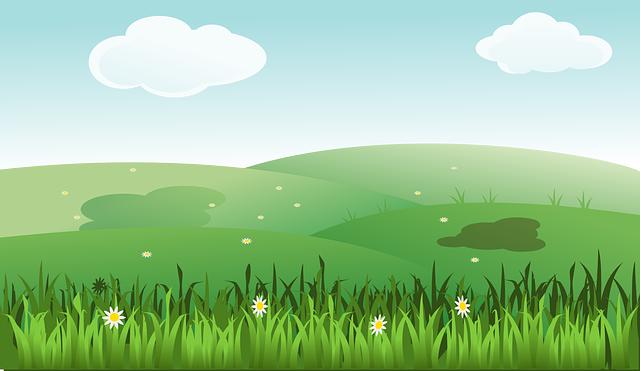 Insert Question 7 Here
Round
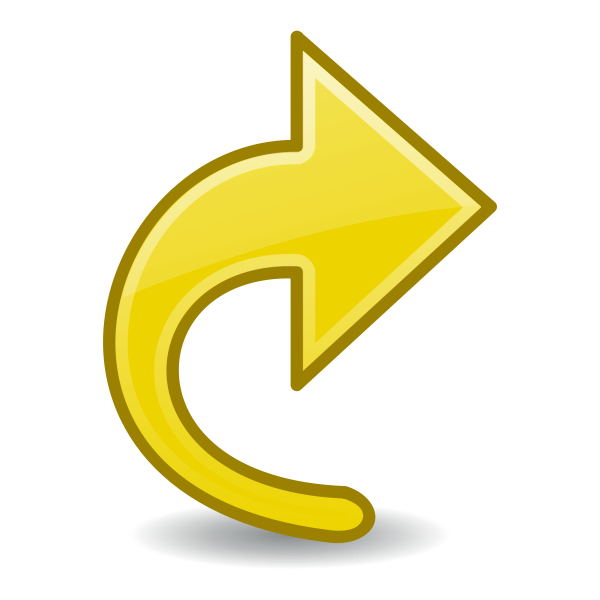 1
2
3
4
5
6
7
8
9
10
11
12
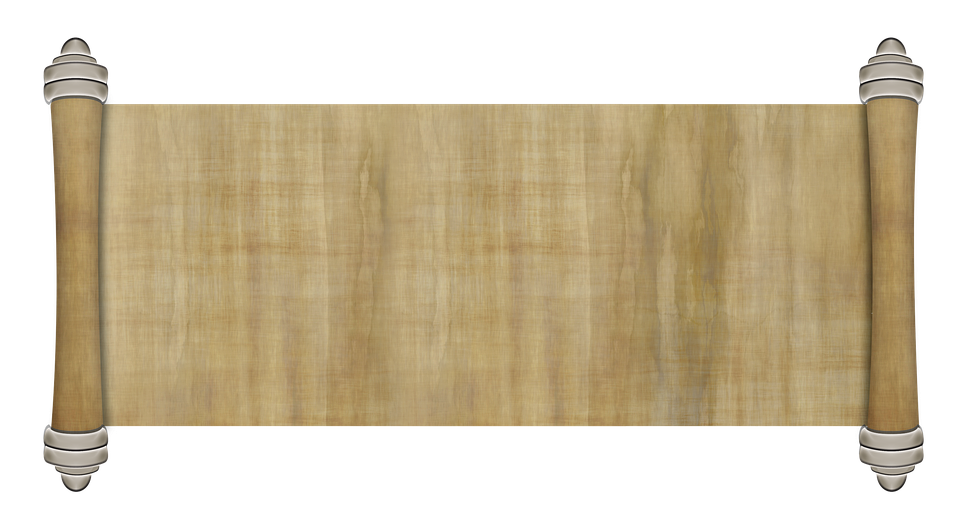 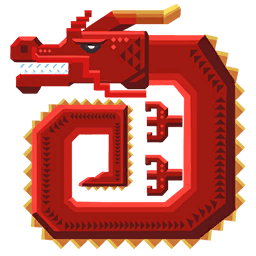 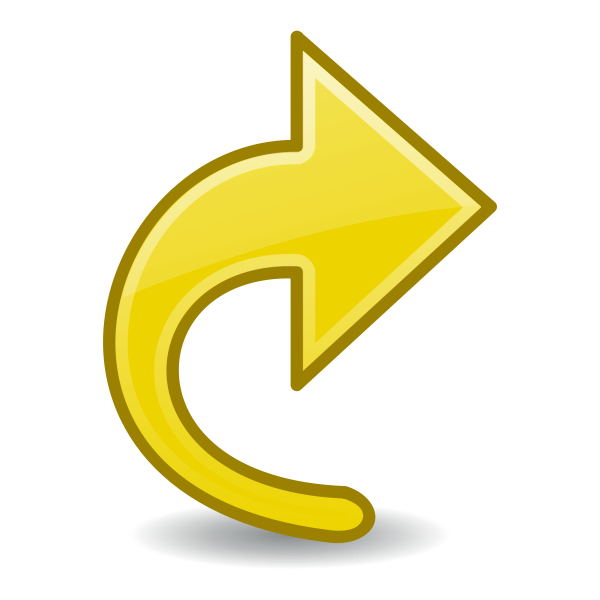 Insert Answer Here
Points
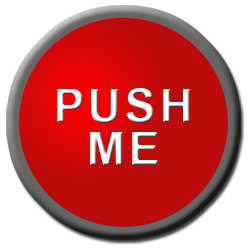 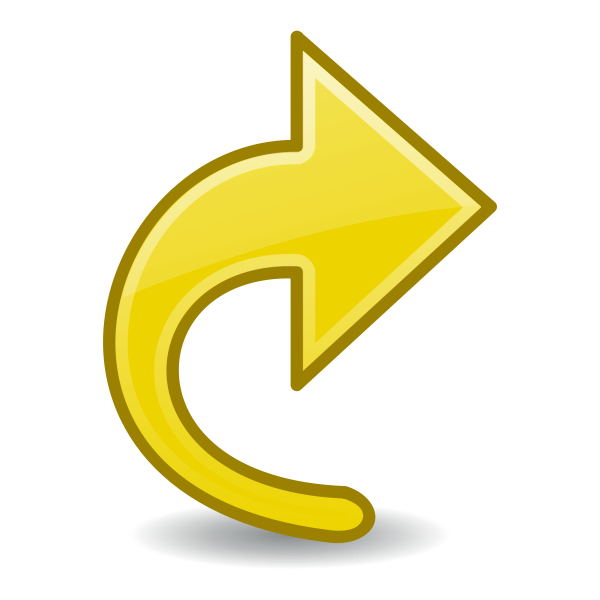 check
Don’t Click Next
Don’t Click Next
Don’t Click Next
Don’t Click Next
Don’t Click Next
Don’t Click Next
Don’t Click Next
Don’t Click Next
Don’t Click Next
Don’t Click Next
Don’t Click Next
Don’t Click Next
Don’t Click Next
Don’t Click Next
Don’t Click Next
Don’t Click Next
Don’t Click Next
Don’t Click Next
Don’t Click Next
Don’t Click Next
Don’t Click Next
Don’t Click Next
Don’t Click Next
Don’t Click Next
Don’t Click Next
Don’t Click Next
Don’t Click Next
Don’t Click Next
Don’t Click Next
Don’t Click Next
Q8
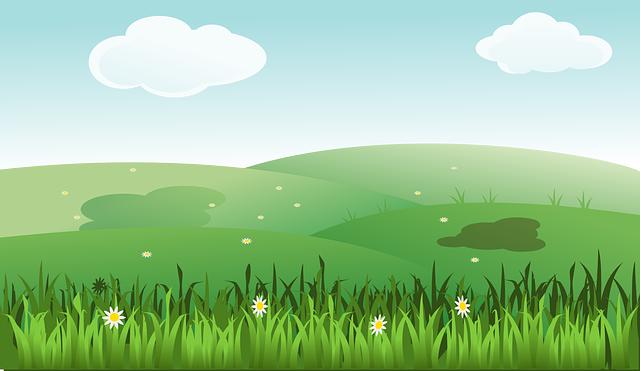 Insert Question 8 Here
Round
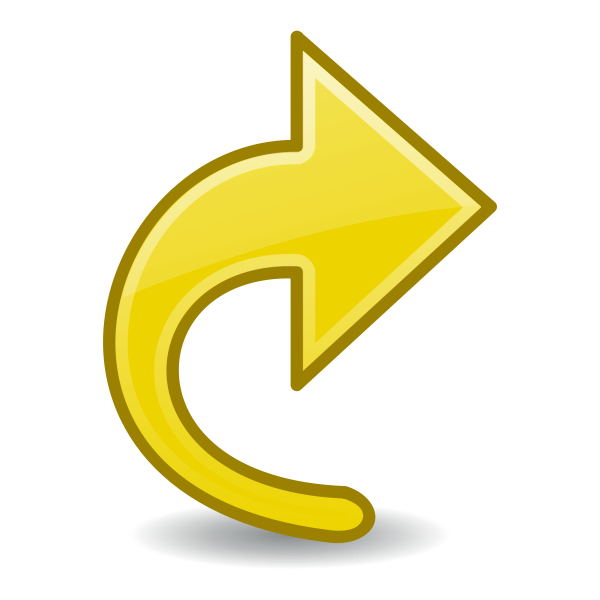 1
2
3
4
5
6
7
8
9
10
11
12
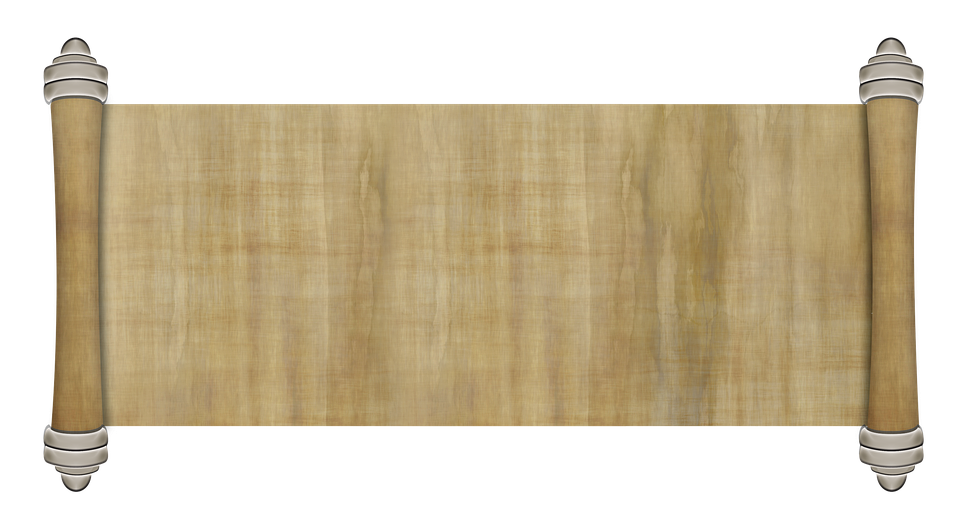 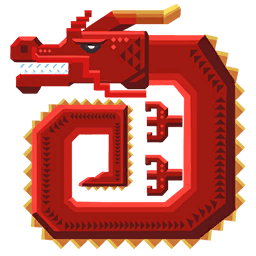 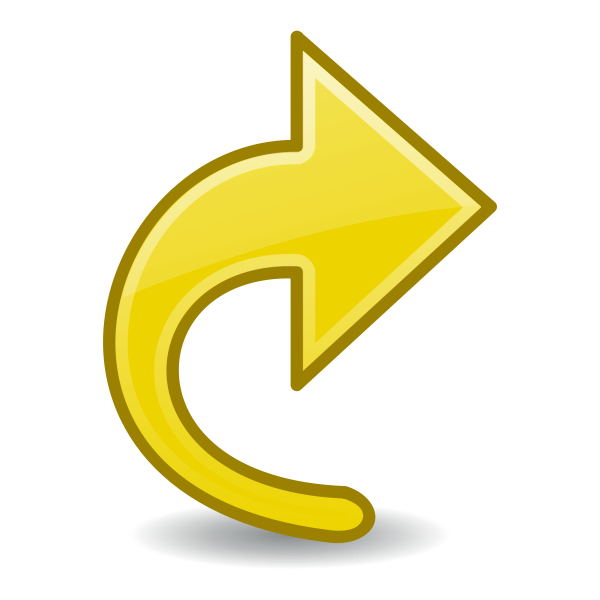 Insert Answer Here
Points
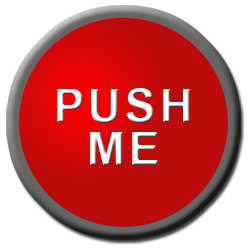 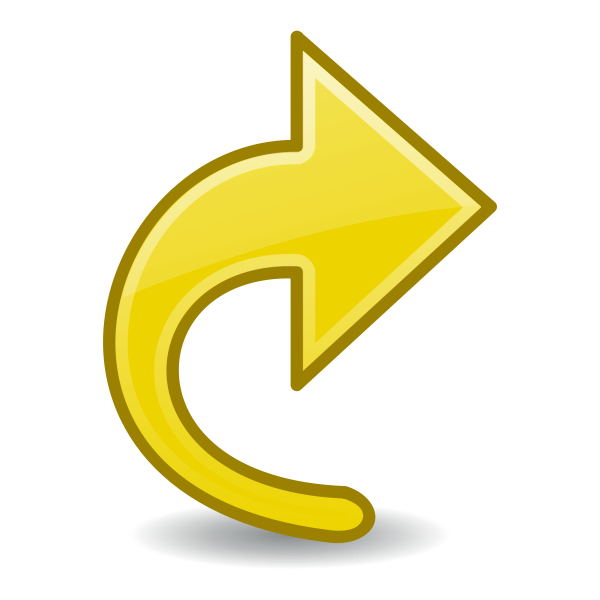 check
Don’t Click Next
Don’t Click Next
Don’t Click Next
Don’t Click Next
Don’t Click Next
Don’t Click Next
Don’t Click Next
Don’t Click Next
Don’t Click Next
Don’t Click Next
Don’t Click Next
Don’t Click Next
Don’t Click Next
Don’t Click Next
Don’t Click Next
Don’t Click Next
Don’t Click Next
Don’t Click Next
Don’t Click Next
Don’t Click Next
Don’t Click Next
Don’t Click Next
Don’t Click Next
Don’t Click Next
Don’t Click Next
Don’t Click Next
Don’t Click Next
Don’t Click Next
Don’t Click Next
Don’t Click Next
Q9
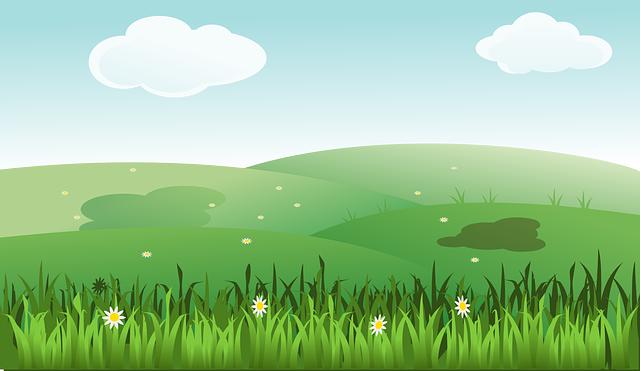 Insert Question 9 Here
Round
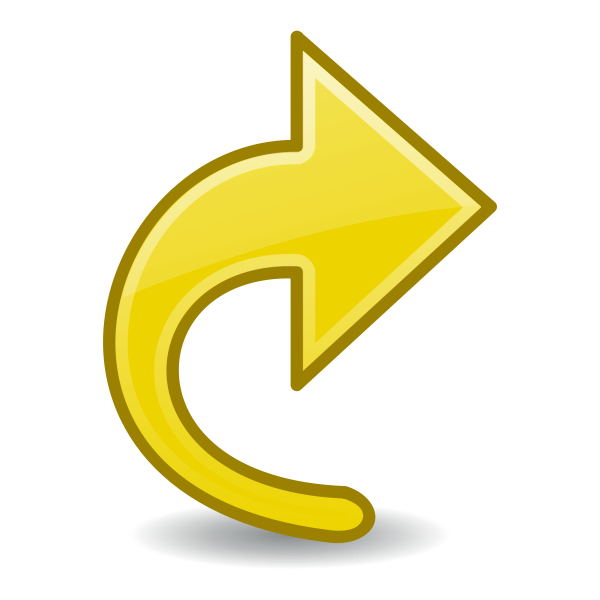 1
2
3
4
5
6
7
8
9
10
11
12
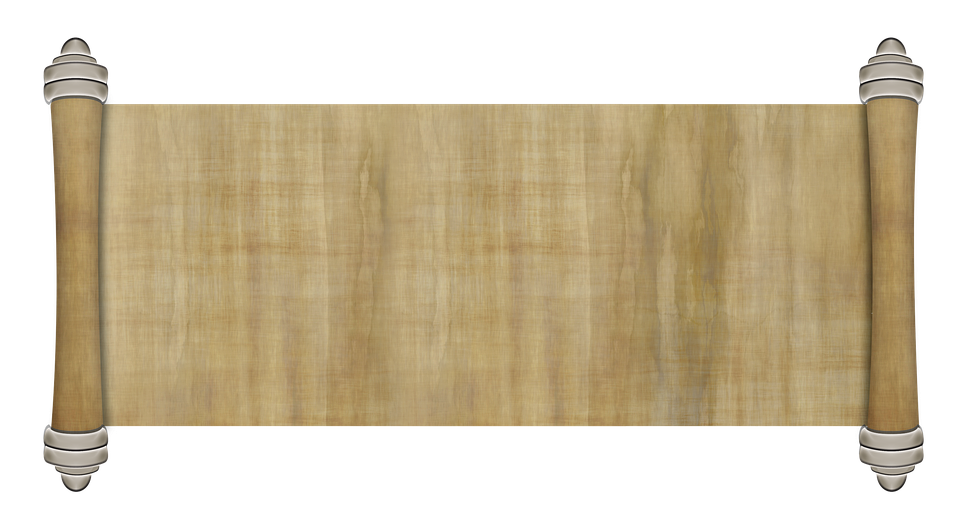 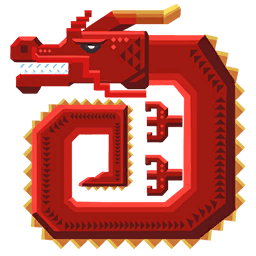 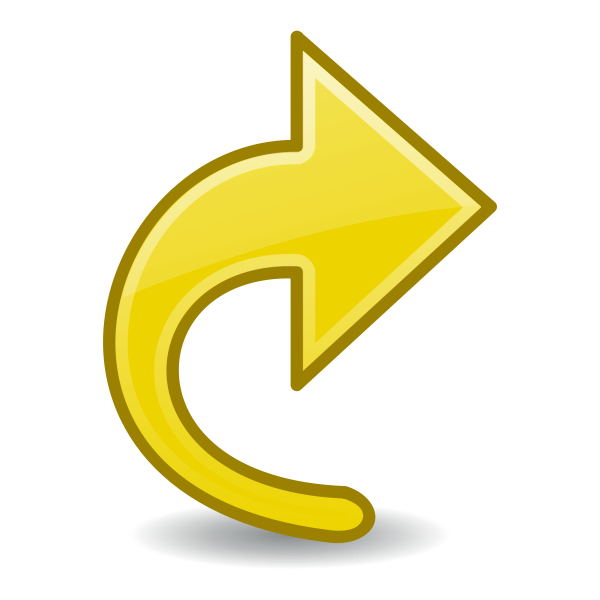 Insert Answer Here
Points
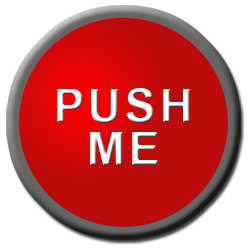 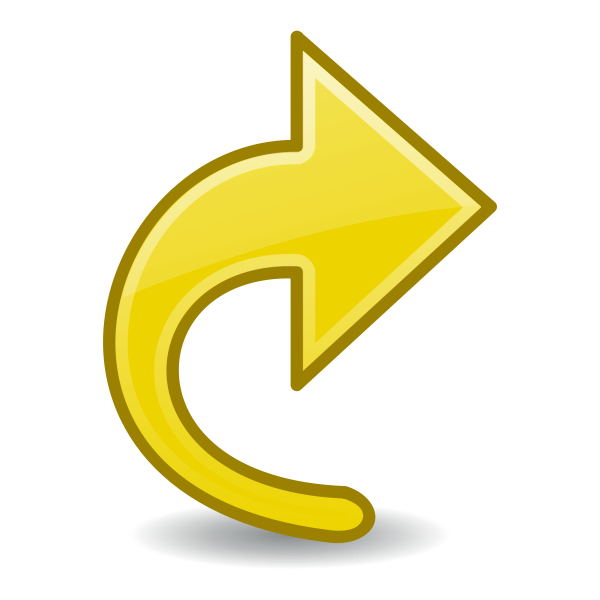 check
Don’t Click Next
Don’t Click Next
Don’t Click Next
Don’t Click Next
Don’t Click Next
Don’t Click Next
Don’t Click Next
Don’t Click Next
Don’t Click Next
Don’t Click Next
Don’t Click Next
Don’t Click Next
Don’t Click Next
Don’t Click Next
Don’t Click Next
Don’t Click Next
Don’t Click Next
Don’t Click Next
Don’t Click Next
Don’t Click Next
Don’t Click Next
Don’t Click Next
Don’t Click Next
Don’t Click Next
Don’t Click Next
Don’t Click Next
Don’t Click Next
Don’t Click Next
Don’t Click Next
Don’t Click Next
Q10
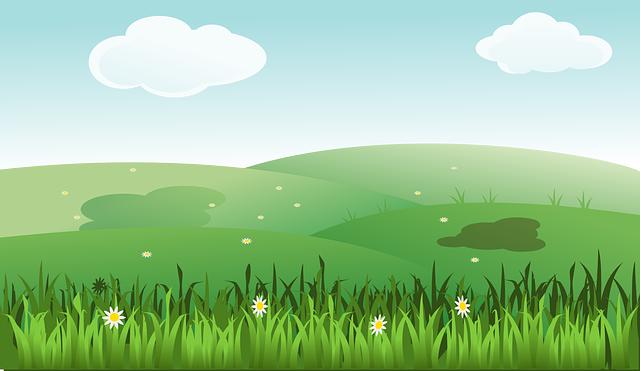 Insert Question 10 Here
Round
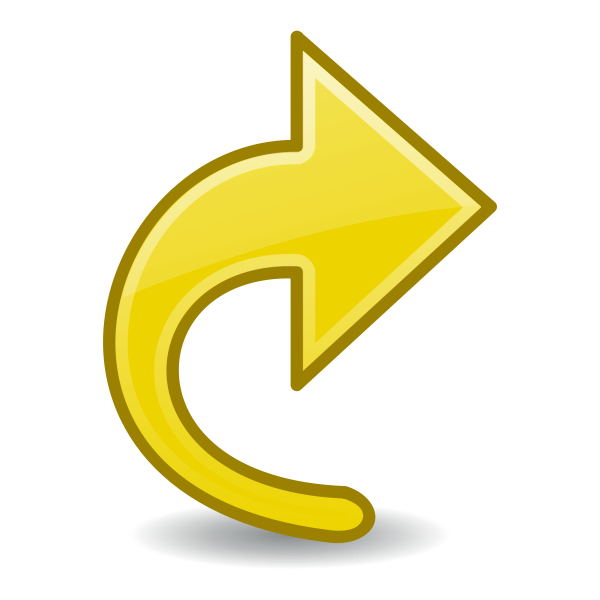 1
2
3
4
5
6
7
8
9
10
11
12
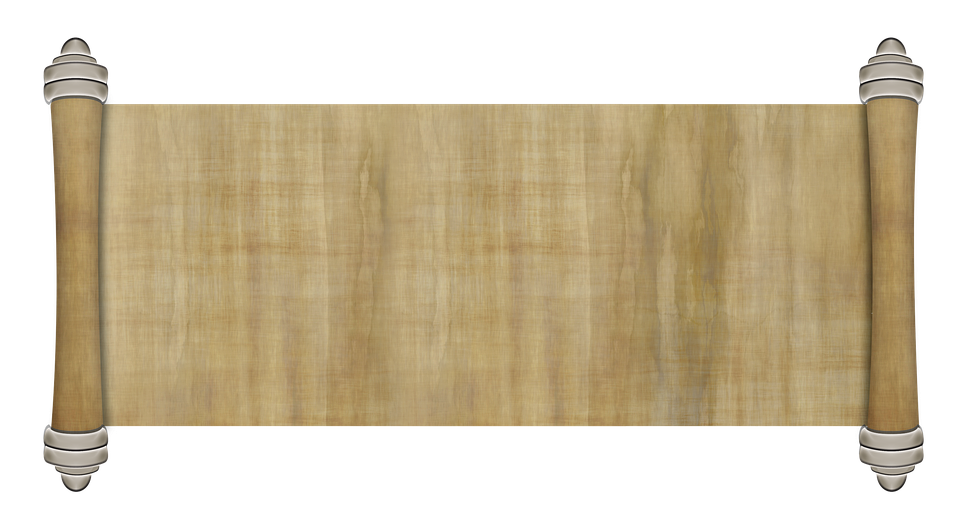 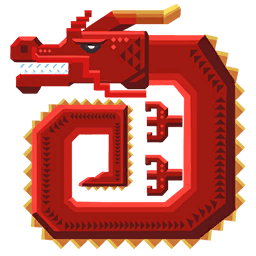 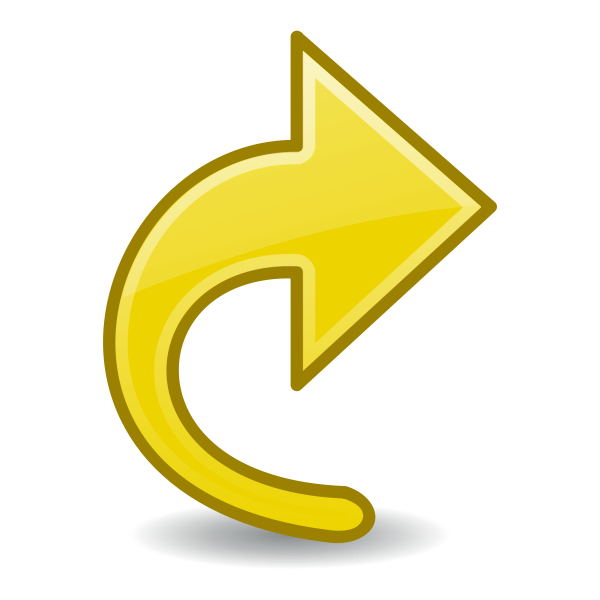 Insert Answer Here
Points
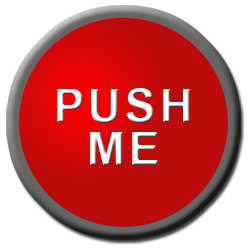 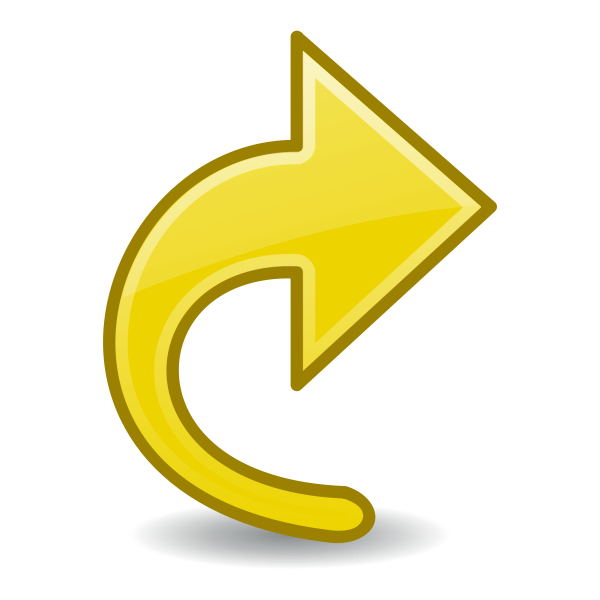 check
Don’t Click Next
Don’t Click Next
Don’t Click Next
Don’t Click Next
Don’t Click Next
Don’t Click Next
Don’t Click Next
Don’t Click Next
Don’t Click Next
Don’t Click Next
Don’t Click Next
Don’t Click Next
Don’t Click Next
Don’t Click Next
Don’t Click Next
Don’t Click Next
Don’t Click Next
Don’t Click Next
Don’t Click Next
Don’t Click Next
Don’t Click Next
Don’t Click Next
Don’t Click Next
Don’t Click Next
Don’t Click Next
Don’t Click Next
Don’t Click Next
Don’t Click Next
Don’t Click Next
Don’t Click Next
Q11
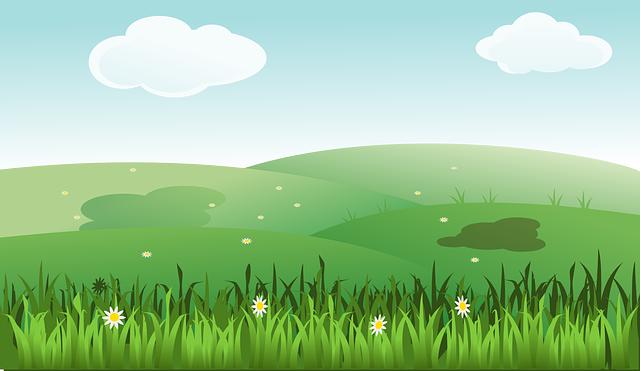 Insert Question 11 Here
Round
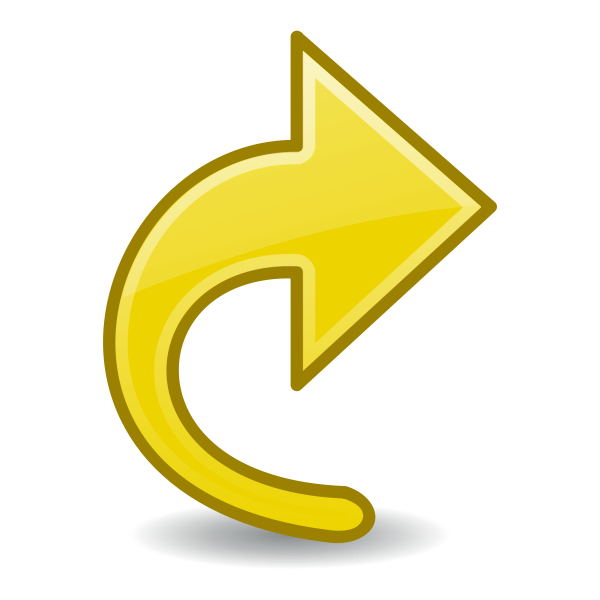 1
2
3
4
5
6
7
8
9
10
11
12
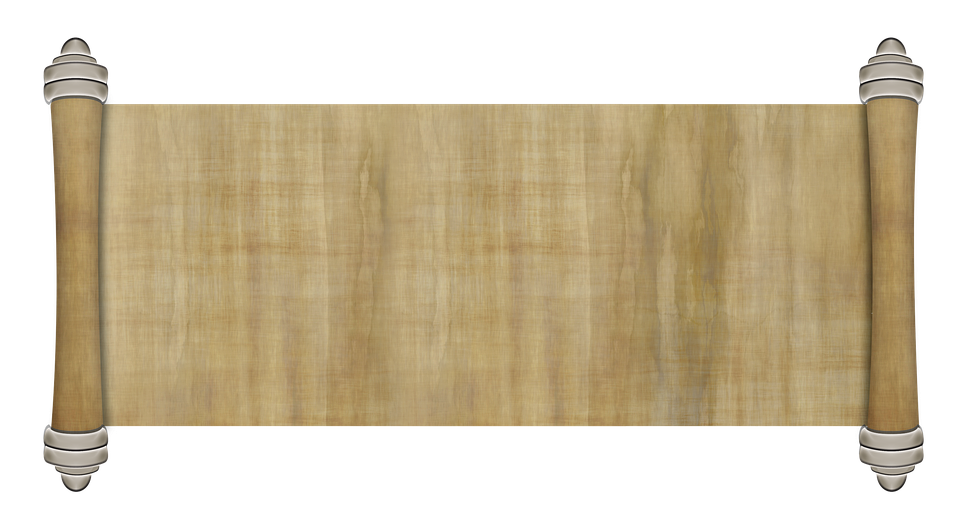 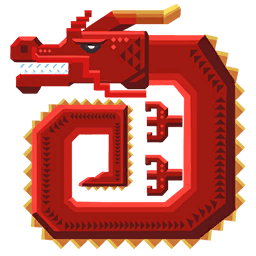 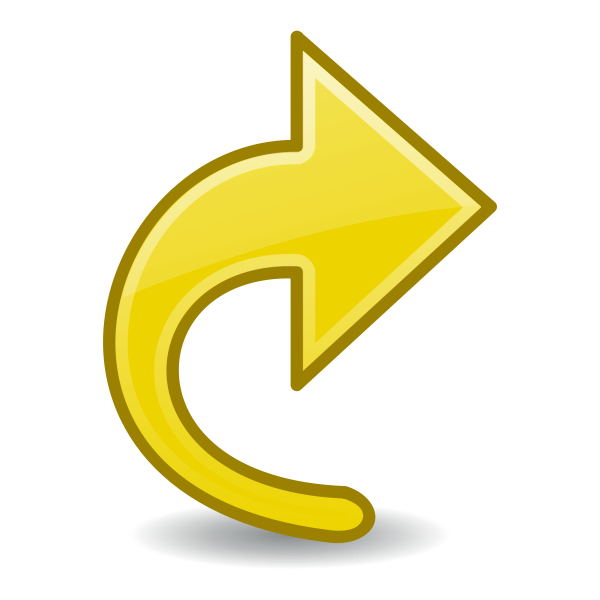 Insert Answer Here
Points
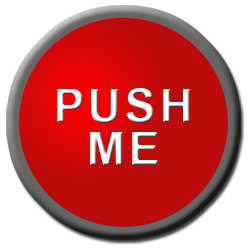 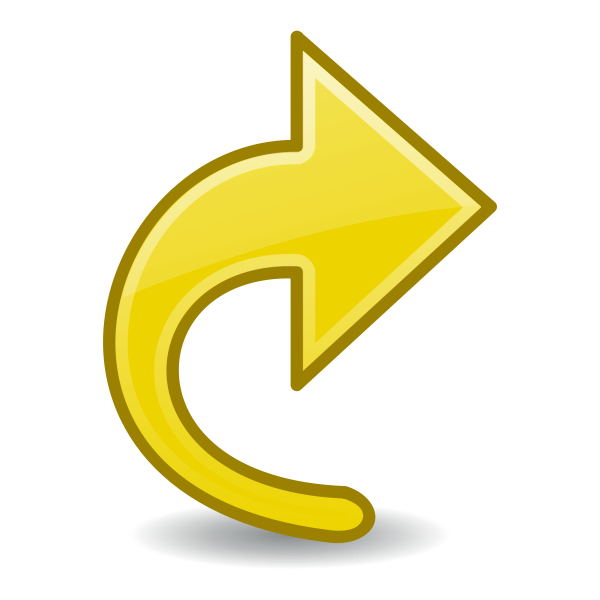 check
Don’t Click Next
Don’t Click Next
Don’t Click Next
Don’t Click Next
Don’t Click Next
Don’t Click Next
Don’t Click Next
Don’t Click Next
Don’t Click Next
Don’t Click Next
Don’t Click Next
Don’t Click Next
Don’t Click Next
Don’t Click Next
Don’t Click Next
Don’t Click Next
Don’t Click Next
Don’t Click Next
Don’t Click Next
Don’t Click Next
Don’t Click Next
Don’t Click Next
Don’t Click Next
Don’t Click Next
Don’t Click Next
Don’t Click Next
Don’t Click Next
Don’t Click Next
Don’t Click Next
Don’t Click Next
Q12
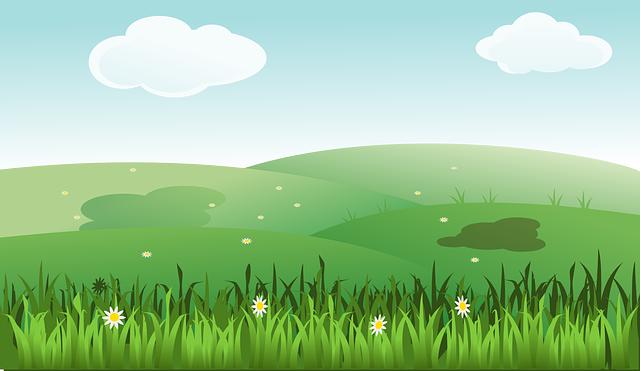 Insert Question 12 Here
Round
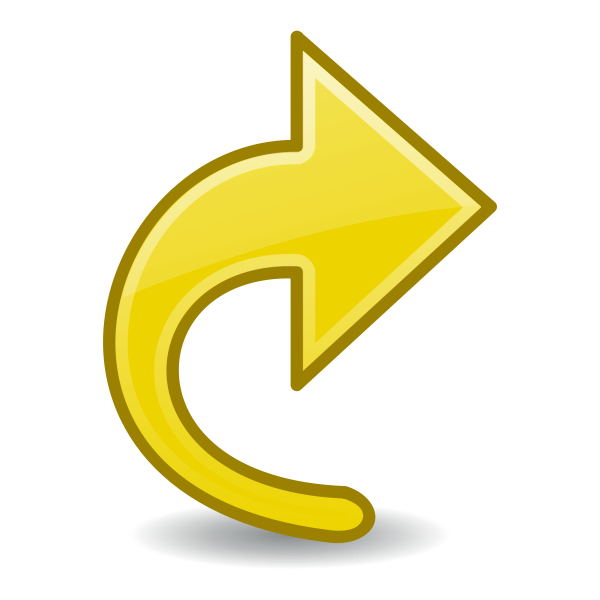 1
2
3
4
5
6
7
8
9
10
11
12
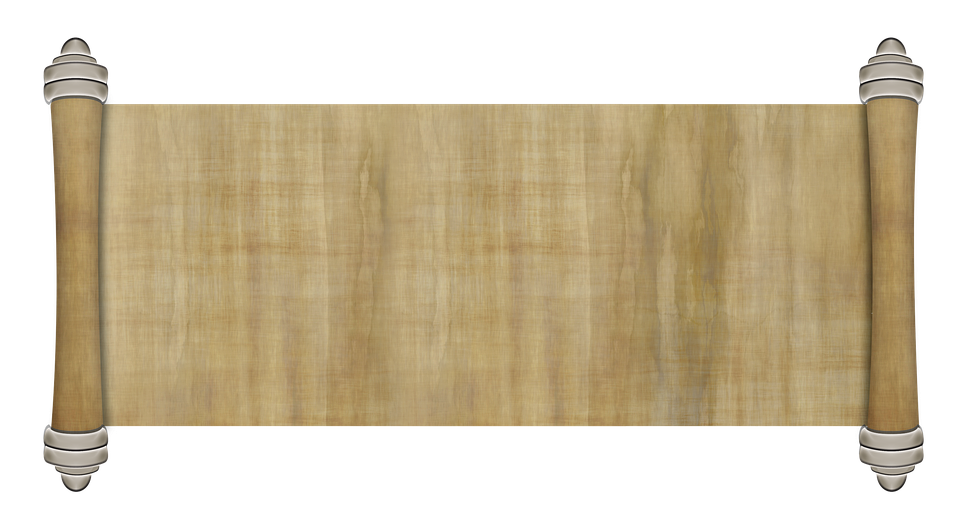 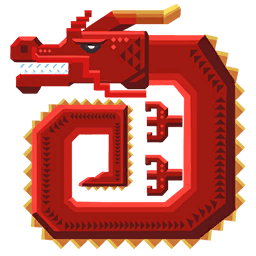 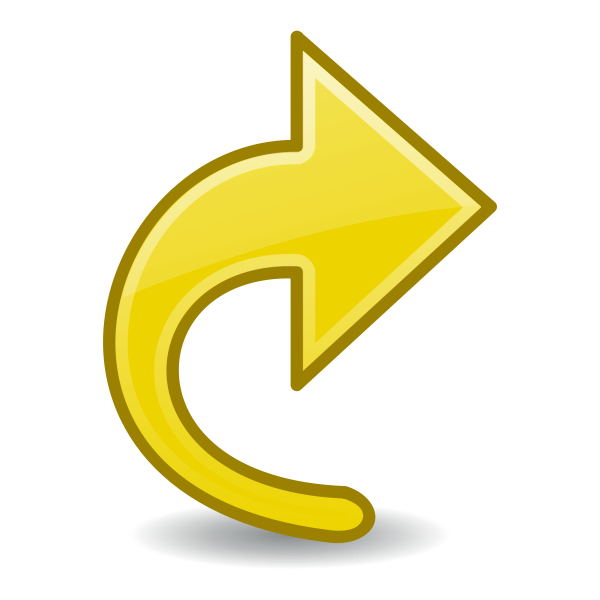 Insert Answer Here
Points
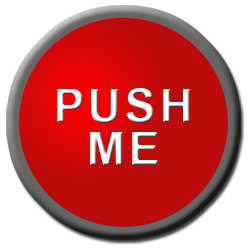 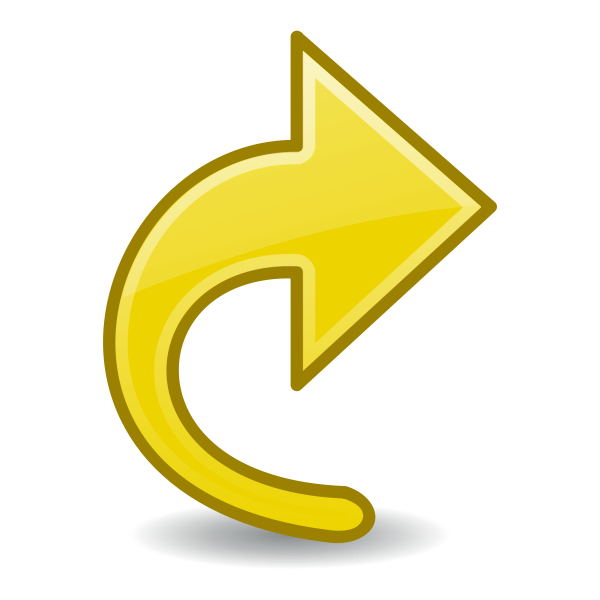 check